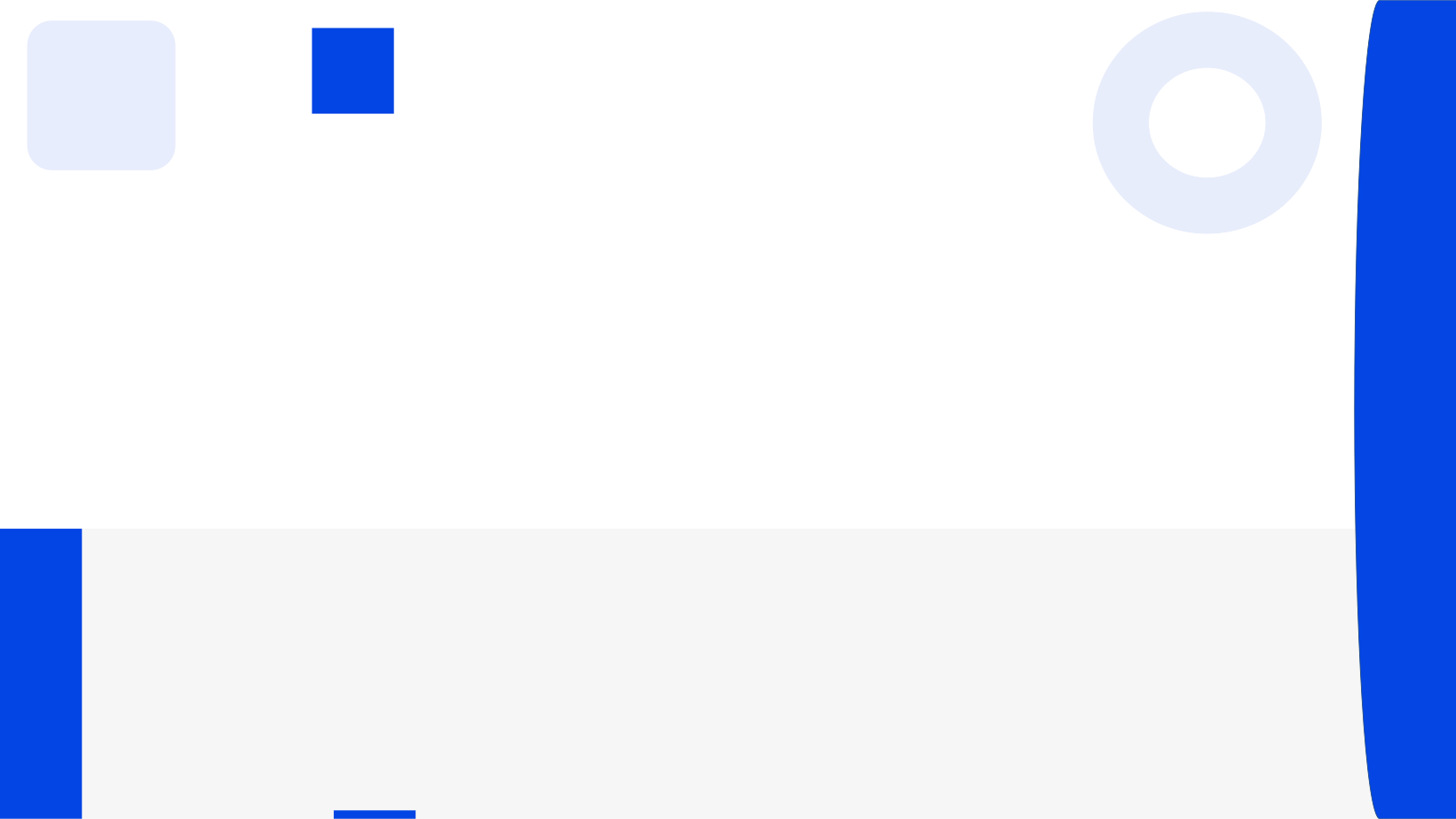 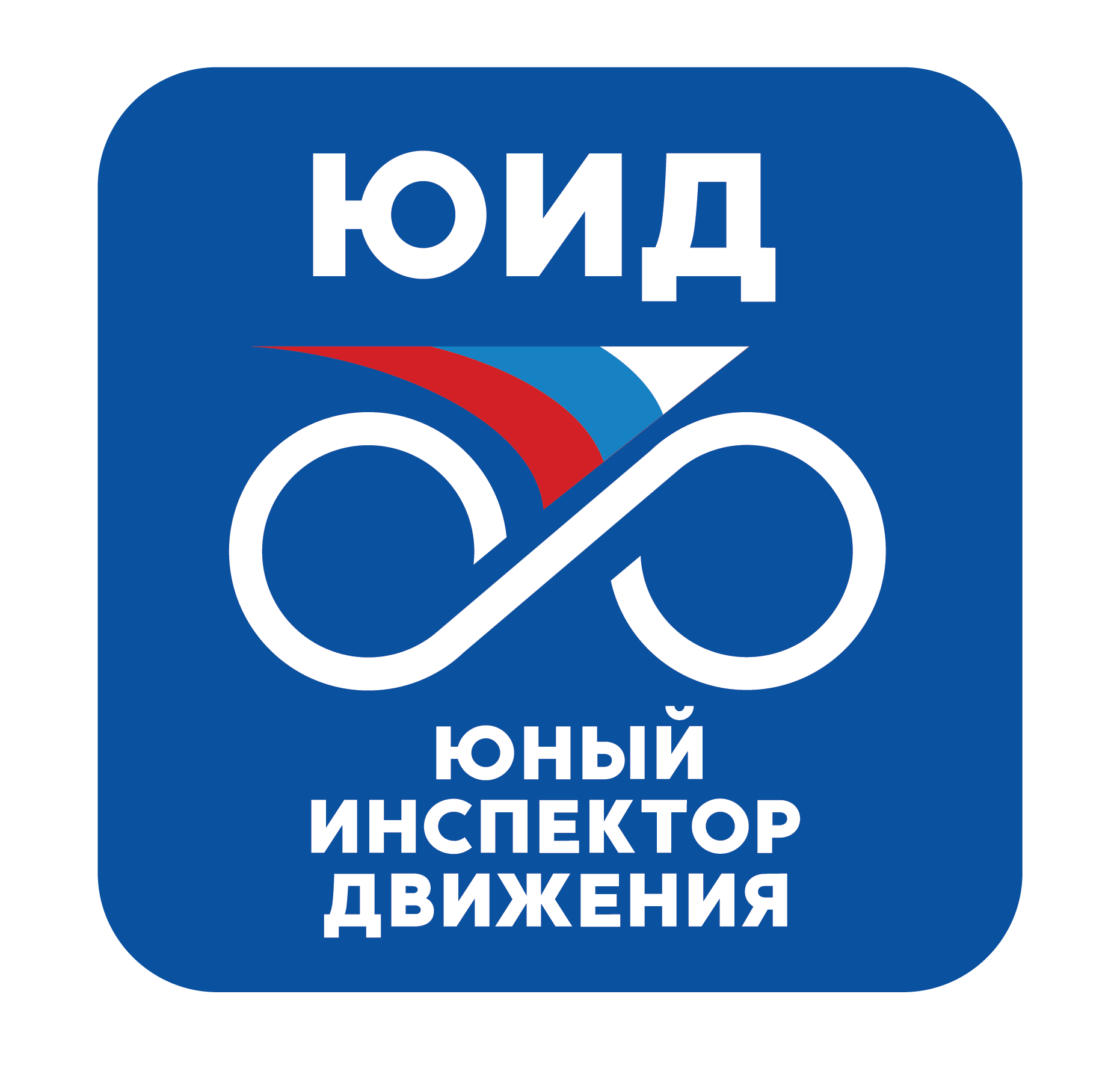 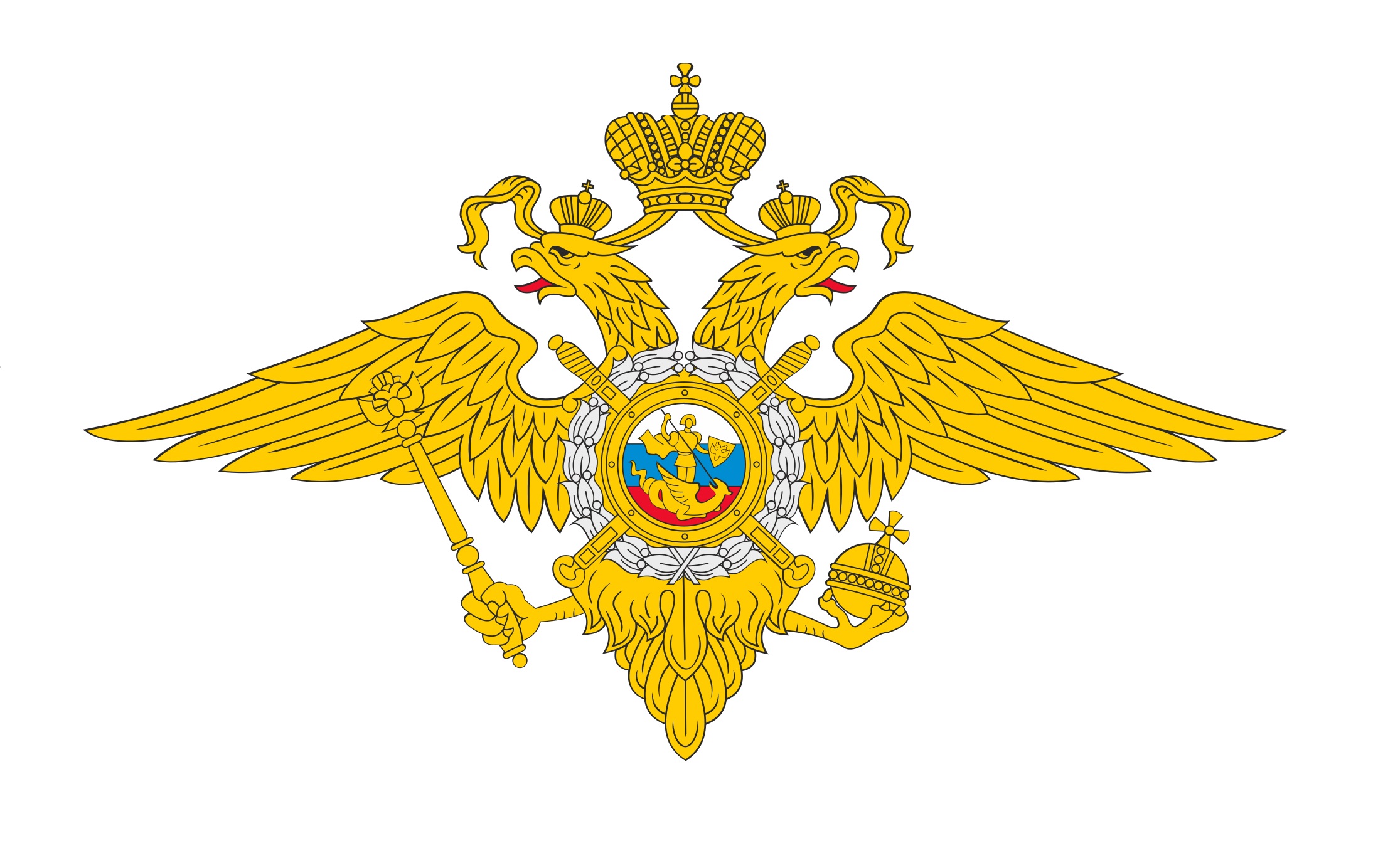 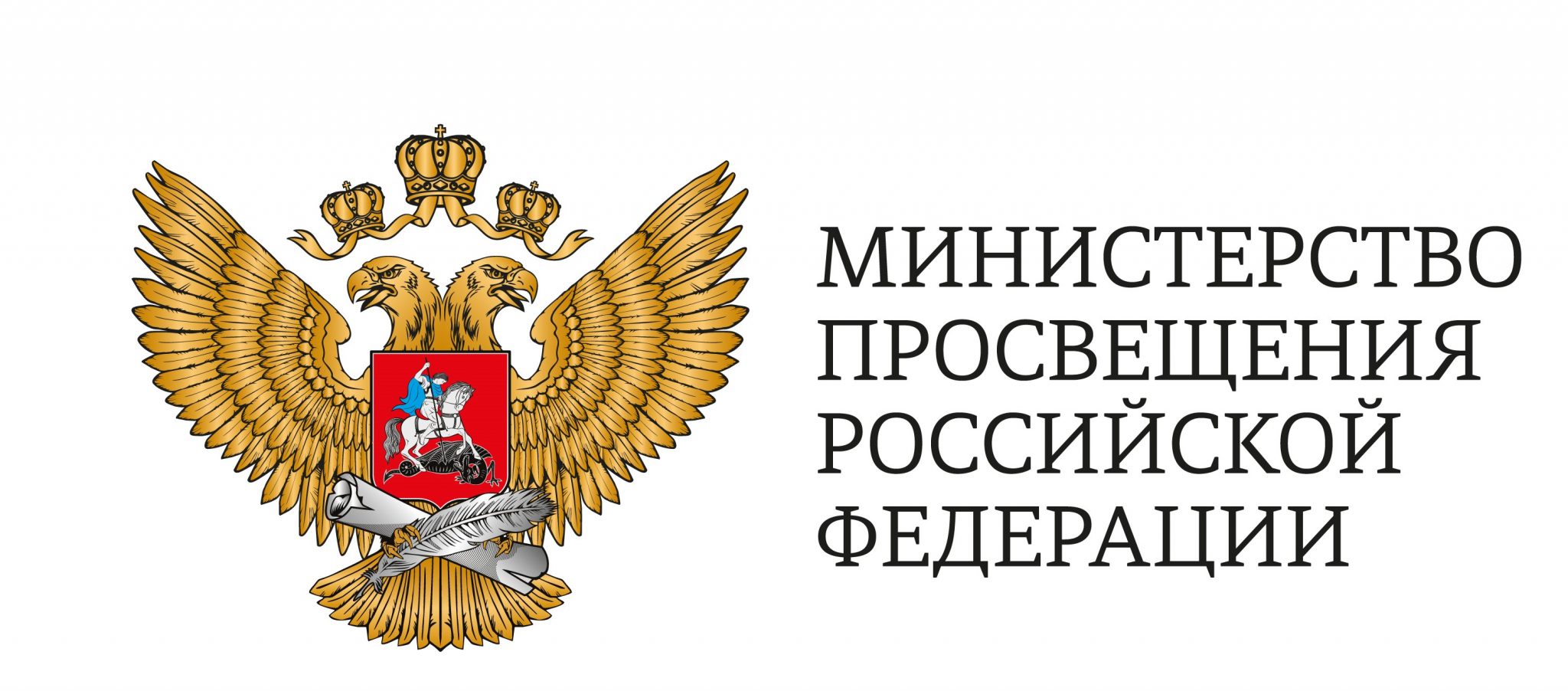 Безопасное поведение на дорогах: 
Ключ к безопасности и защите Родины
Юные инспектора дорожного движения - вклад в безопасность страны.
Буджак Николай Николаевич

Преподаватель-организатор ОБЗР, руководитель отряда ЮИД «ПРОТЕКТОР» 
Победитель Всероссийского конкурса «Лучший педагог по обучению основам безопасного поведения на дорогах» 2024 в номинации «Лучший руководитель отряда юных инспекторов»

МБОУ «Сельцовская СОШ» имени Е.М. Мелашенко
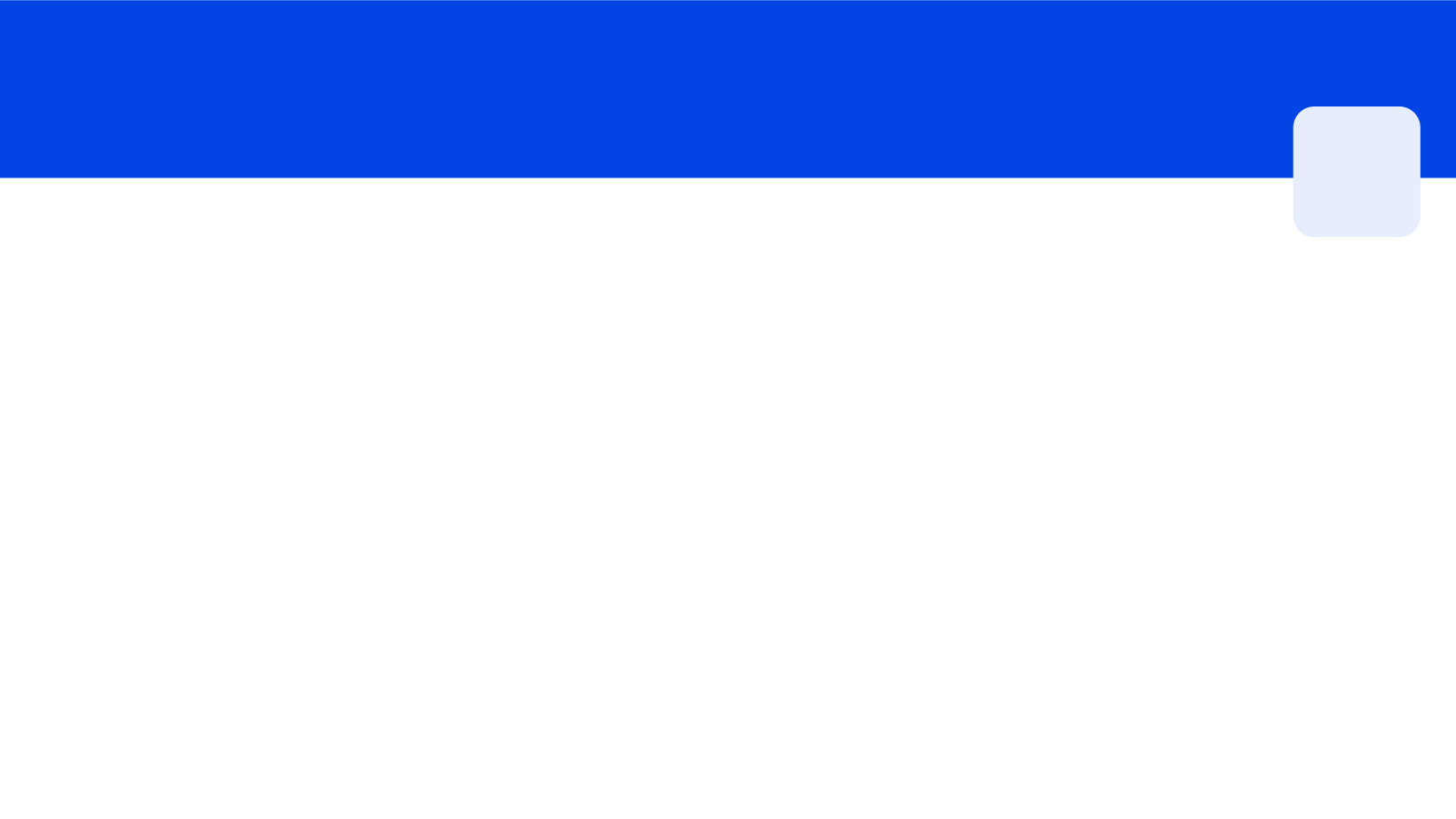 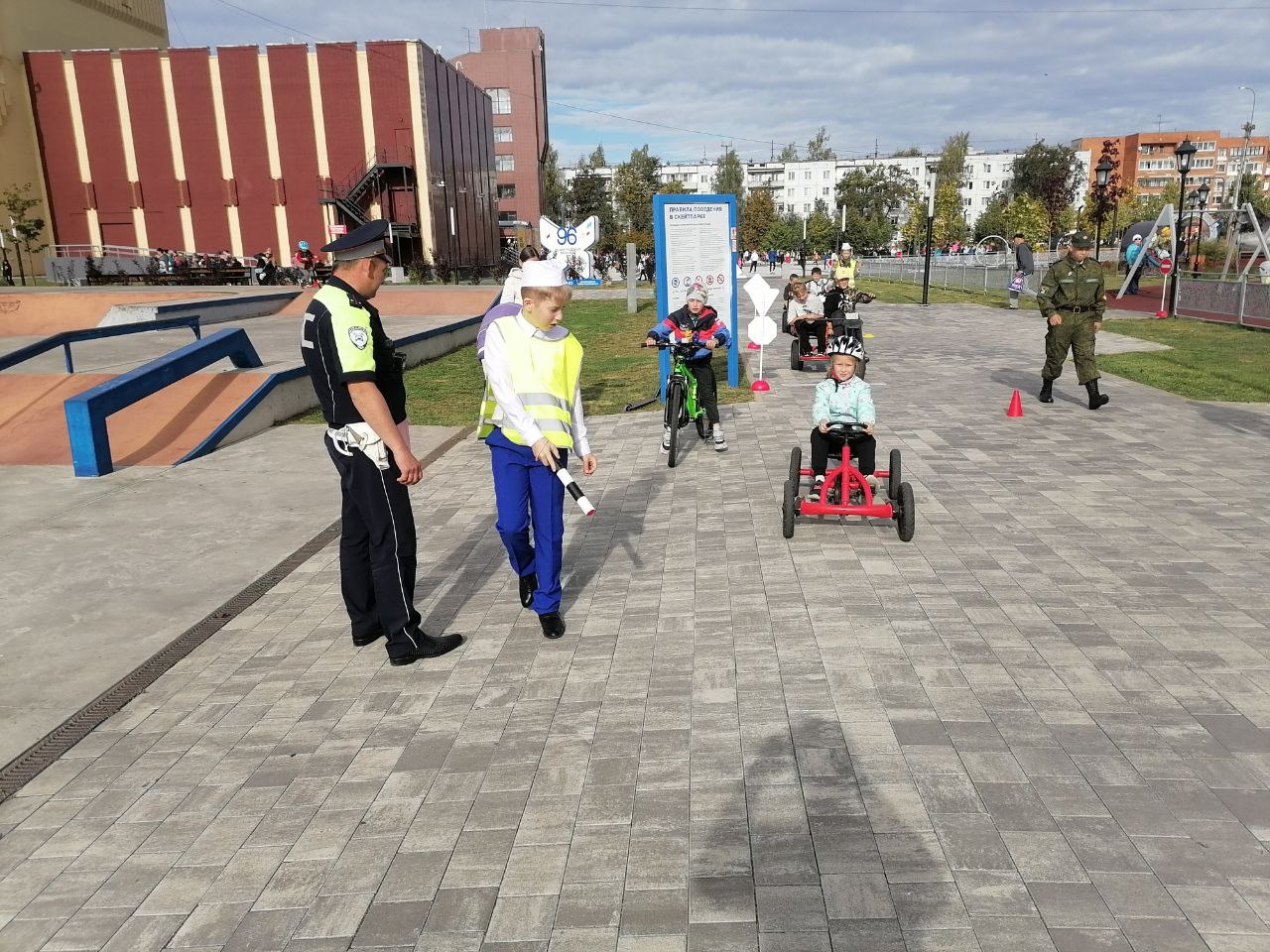 Важность участия детей в дорожной безопасности

Всероссийское движение «Юные инспектора дорожного движения» играет ключевую роль в формировании культуры безопасности на дорогах среди молодого поколения.
2
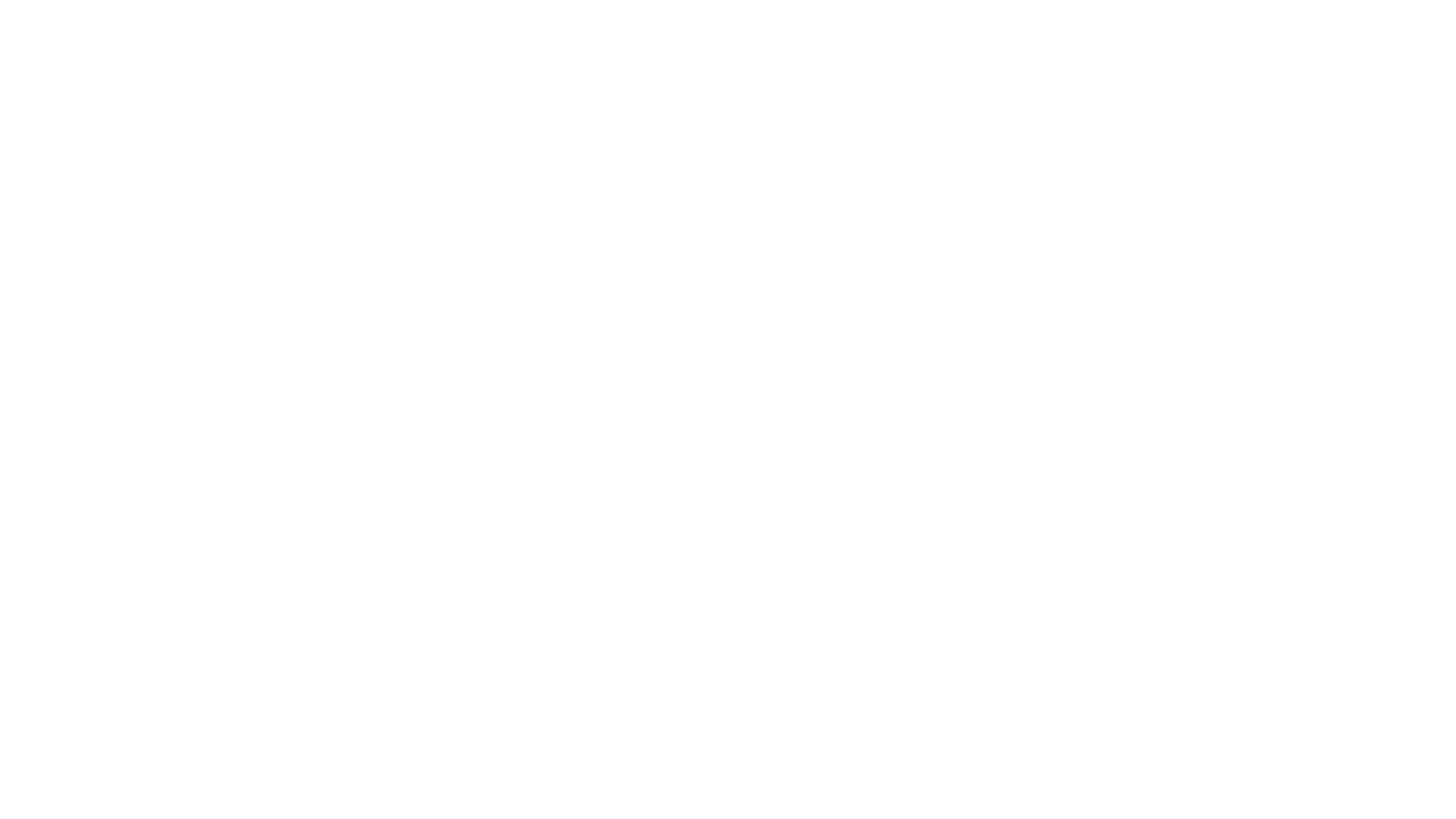 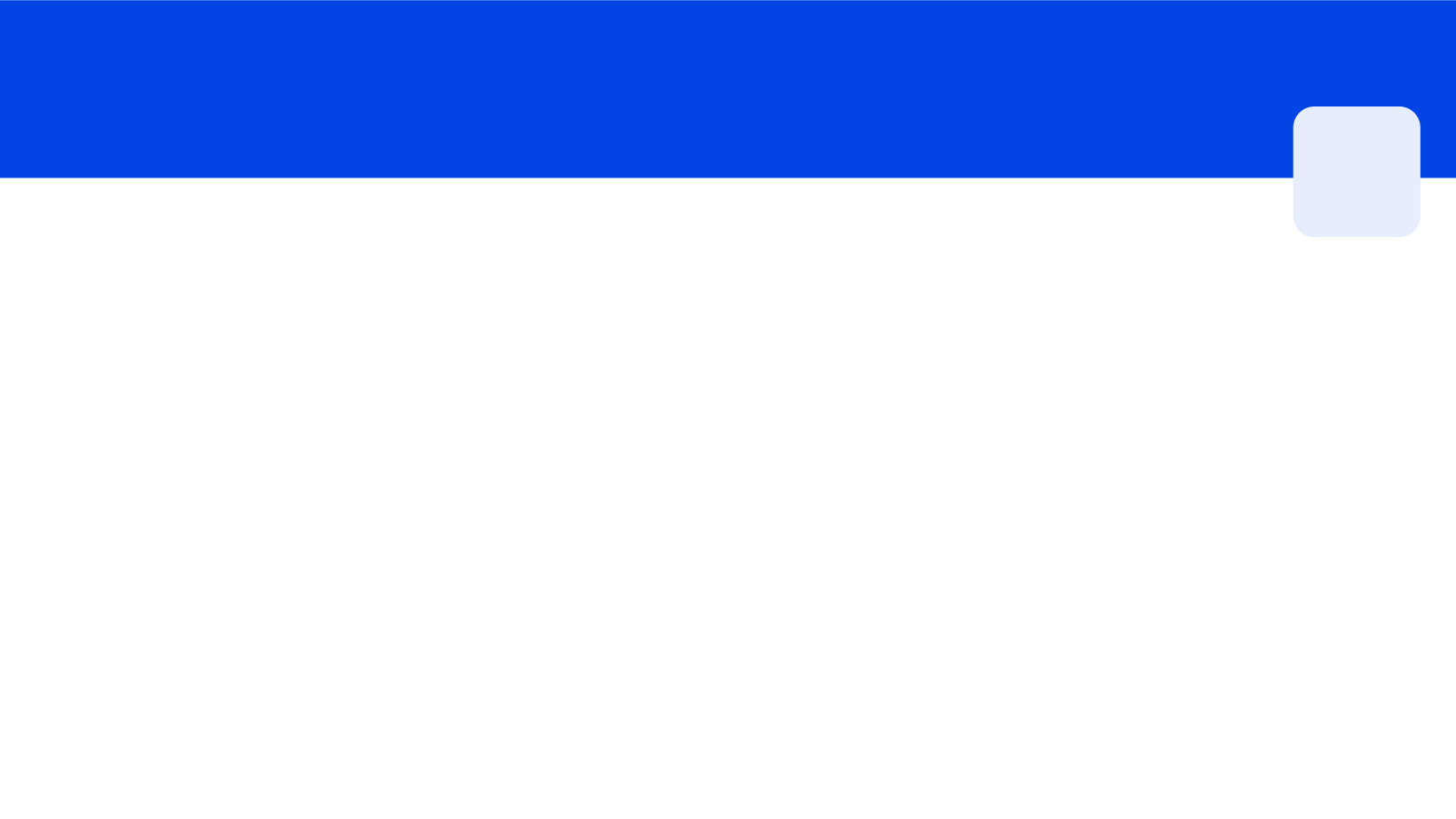 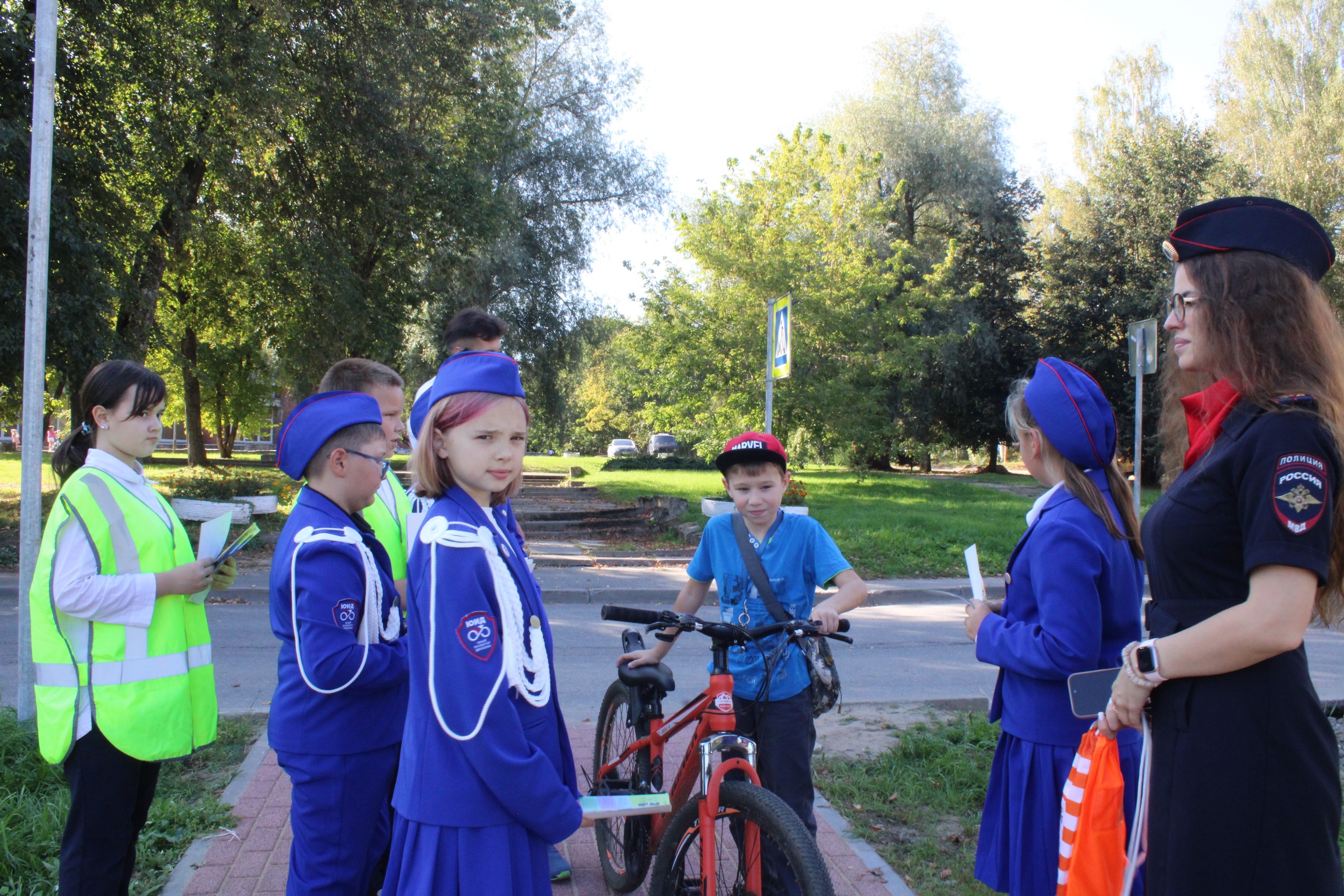 Цель движения ЮИД



Организация деятельности несовершеннолетних и реализация мероприятий по профилактике дорожно-транспортного травматизма (в первую очередь детского).
3
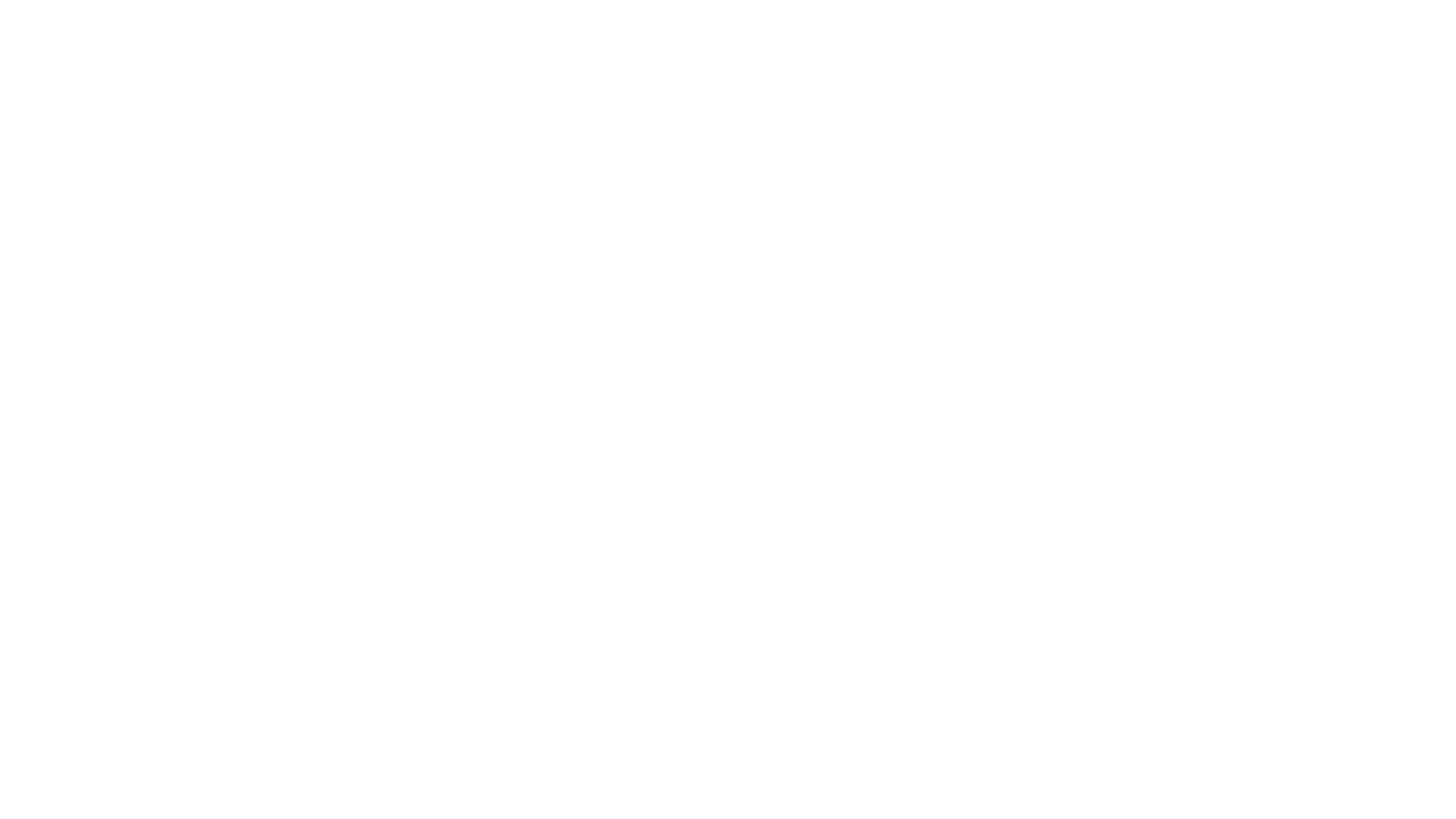 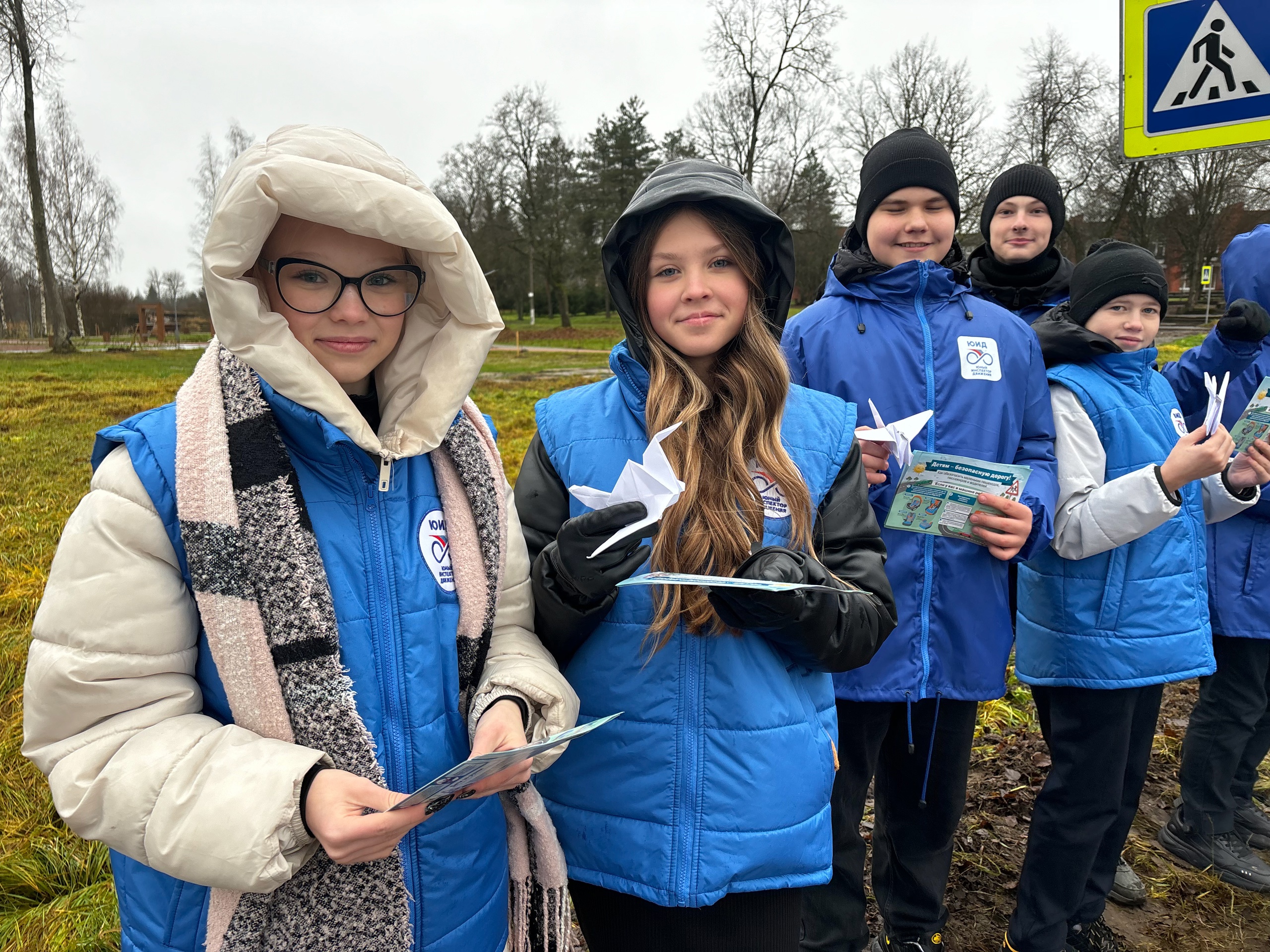 Основные направления деятельности


ЮИД активно участвует в разработке и реализации программ дорожной безопасности, а также в организации и проведении образовательных мероприятий.


Главное внимание уделяется вовлечению школьников в практические действия по соблюдению правил дорожного движения через конкурсы и викторины.
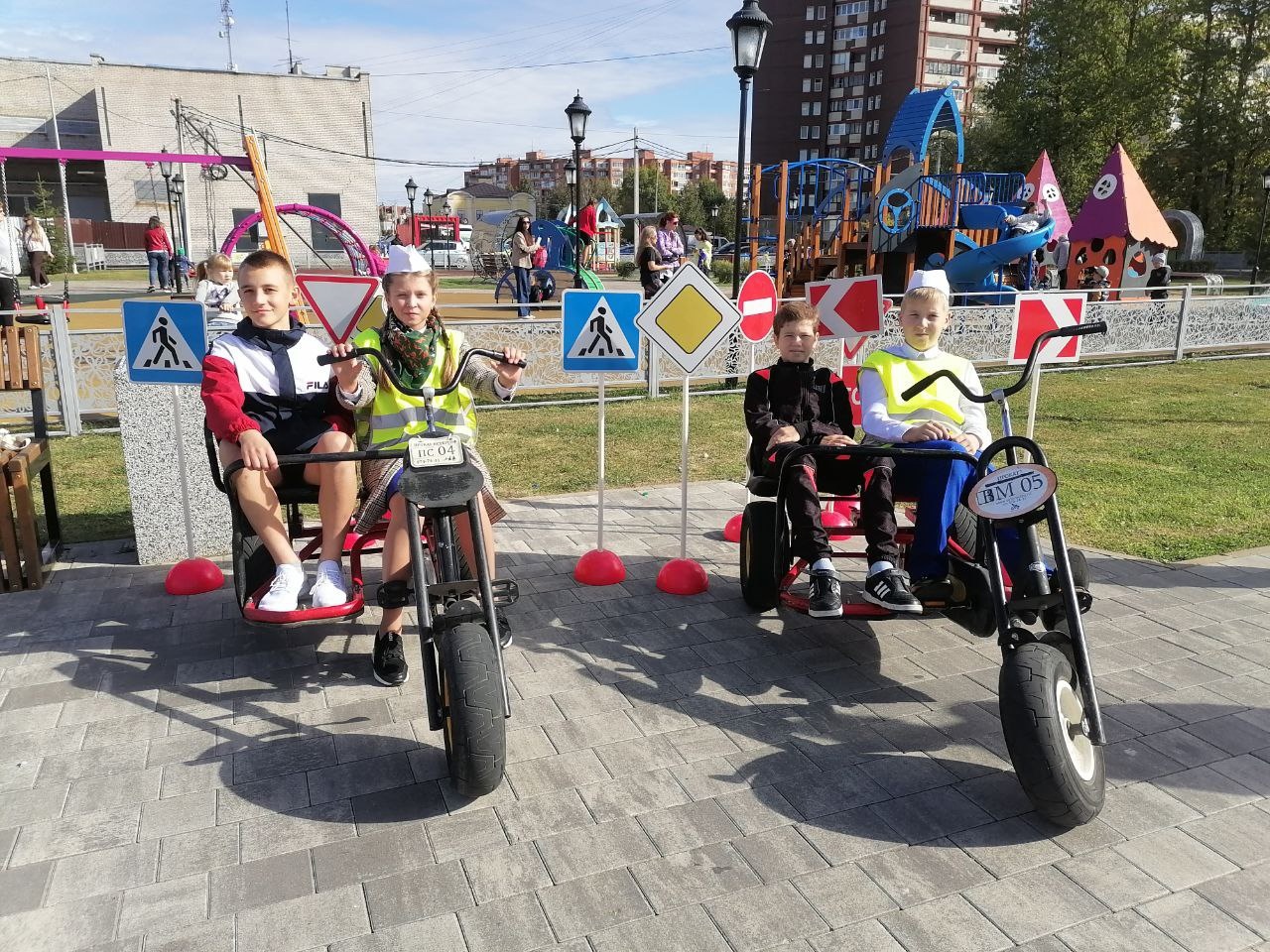 4
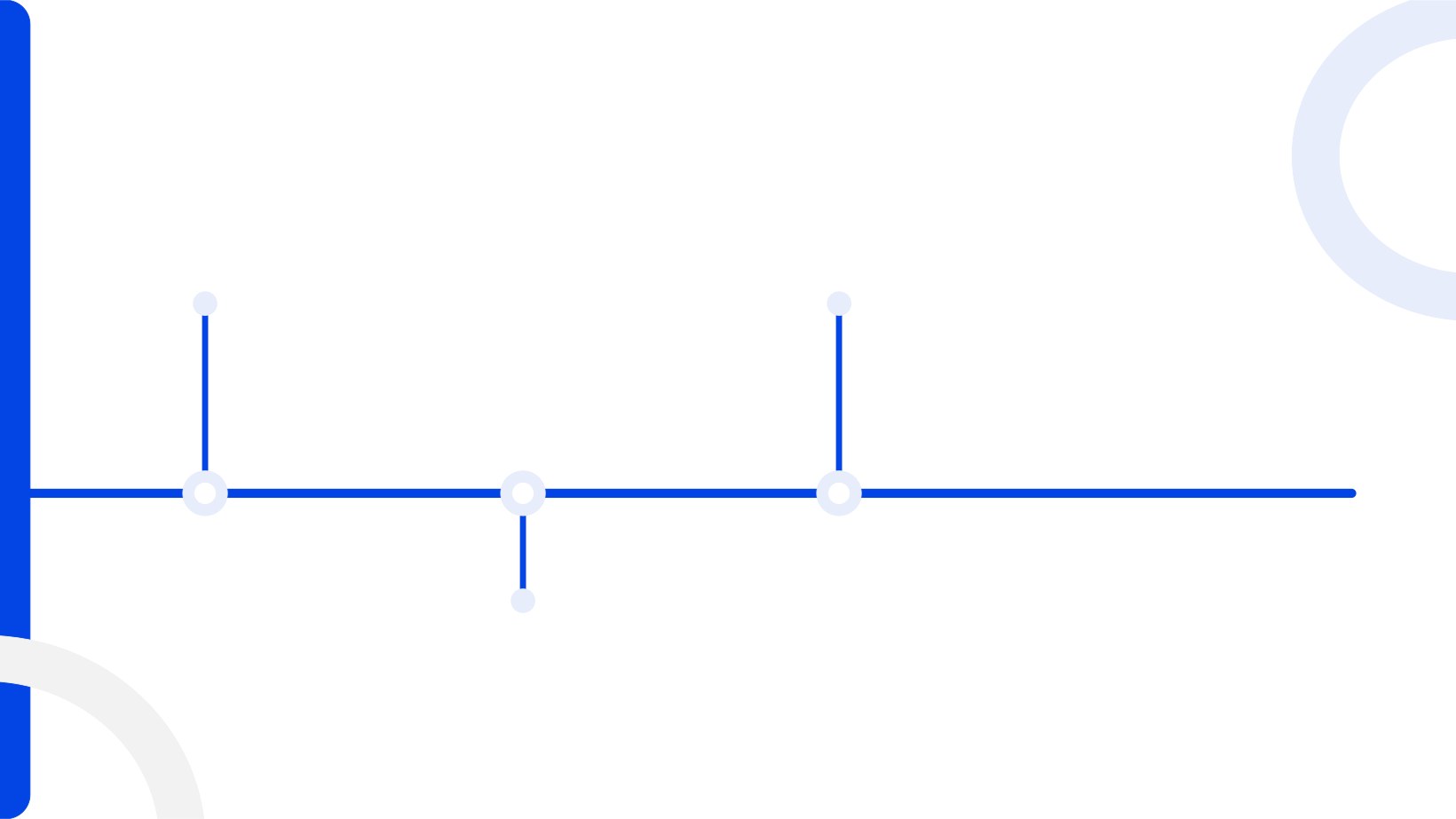 Хронология движения ЮИД
1973: Основание
Движение ЮИД основано в 1973 году с целью повышения безопасности на дорогах.
Современные инициативы
Сегодня ЮИД реализует множество инициатив, включая цифровое обучение и международное сотрудничество.
1990-е: Расширение
В 1990-е годы движение активно расширяет свою деятельность, охватывая образовательные учреждения.
5
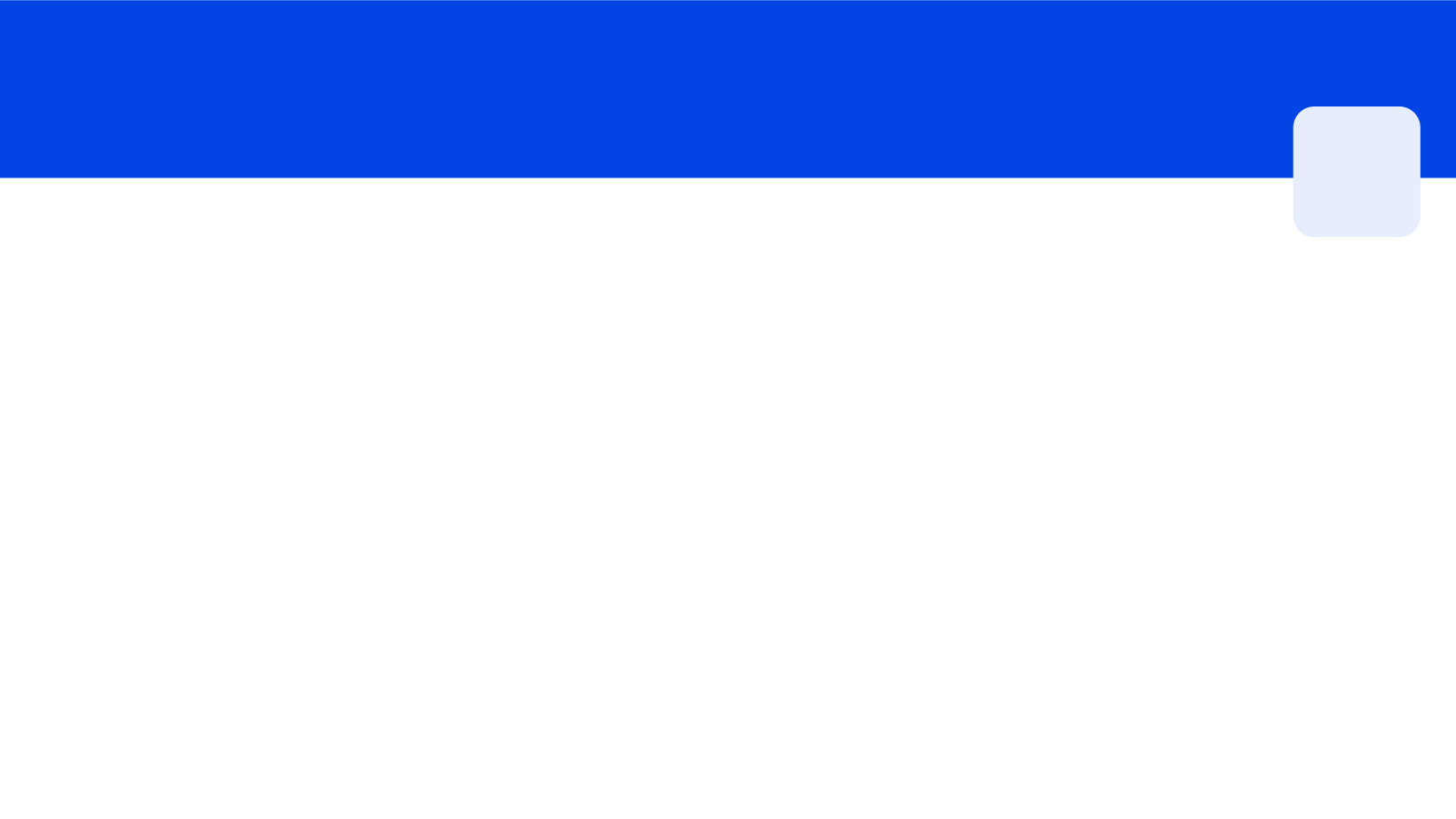 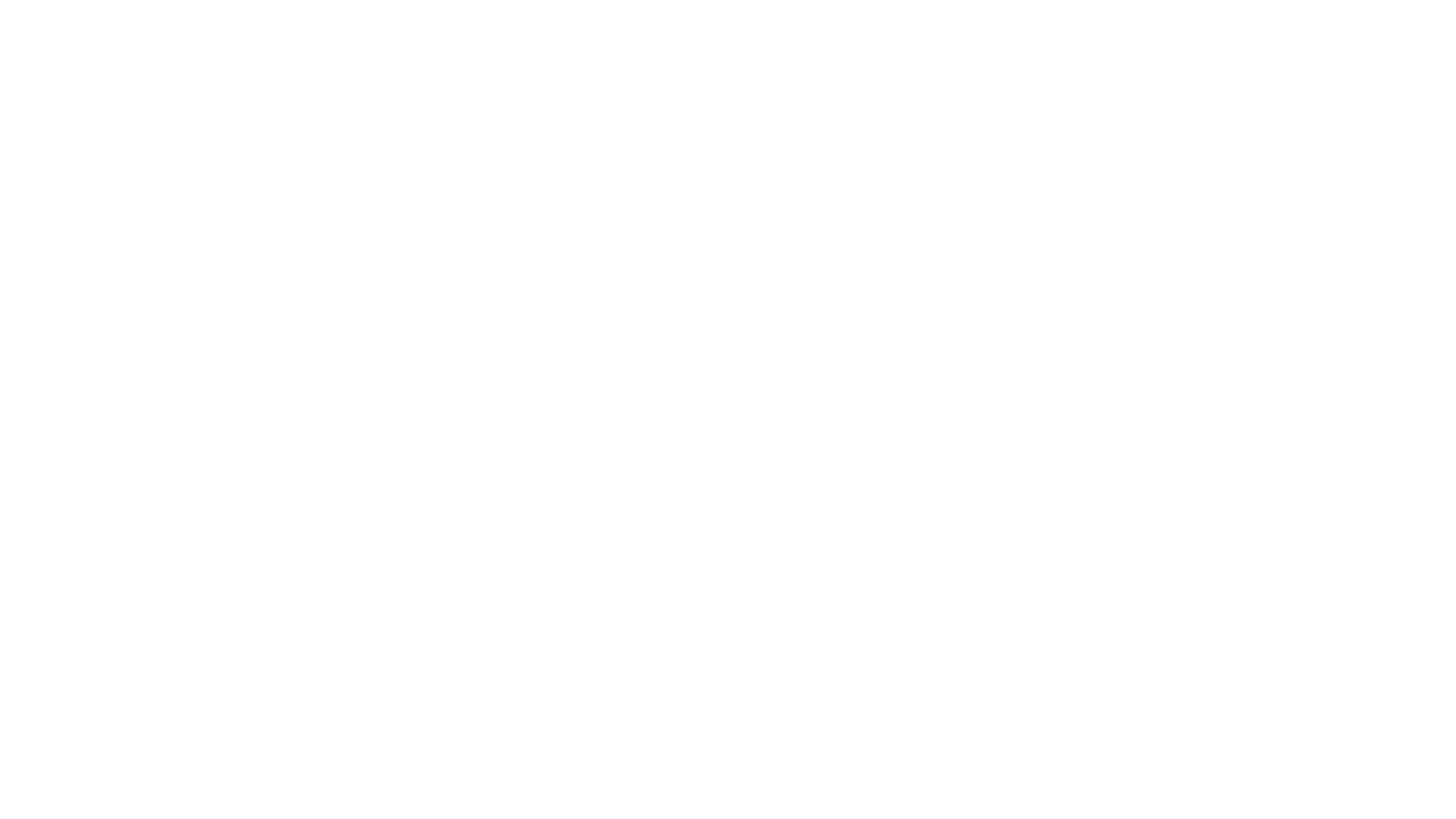 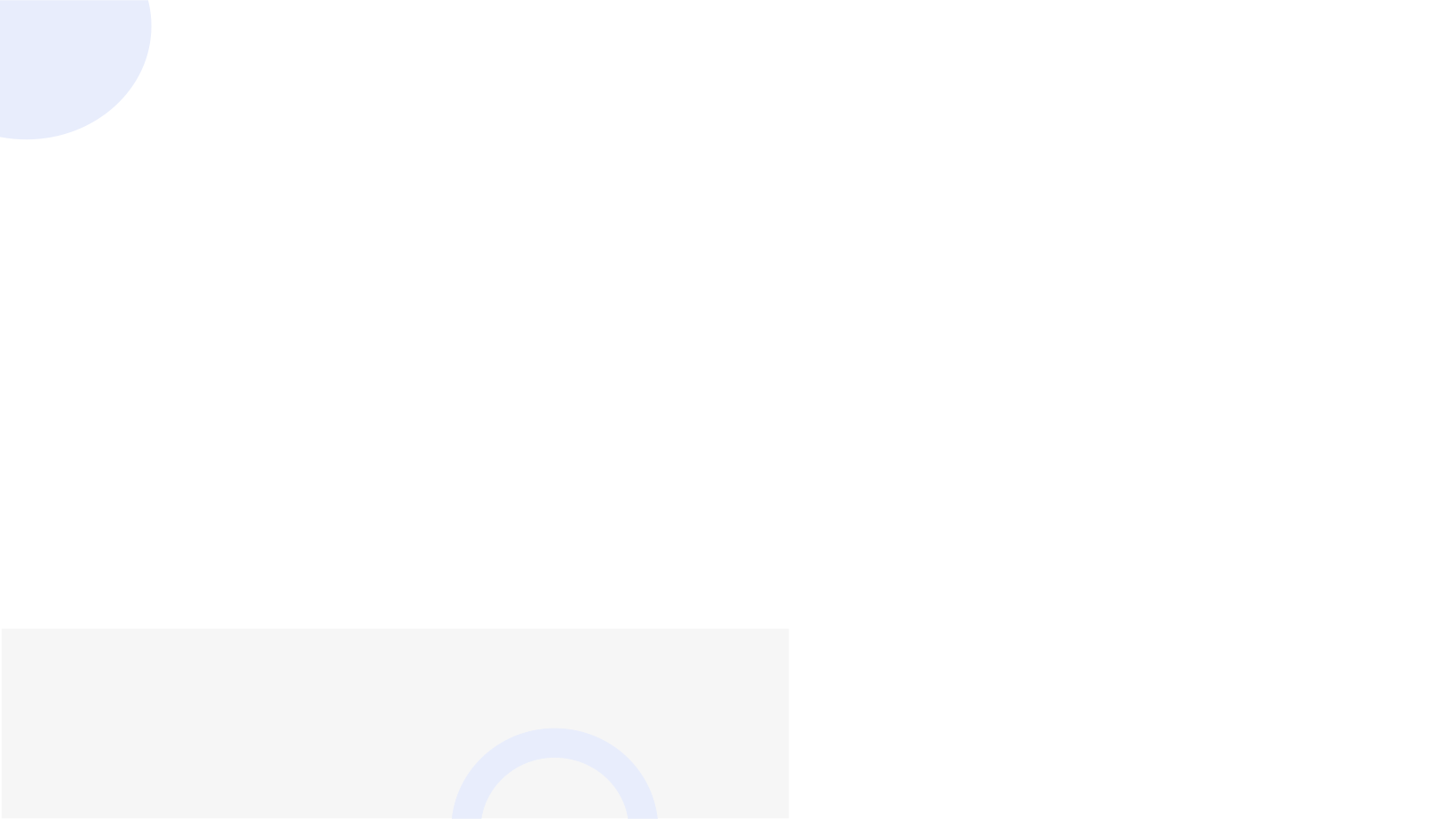 Положительные результаты участия в ЮИД
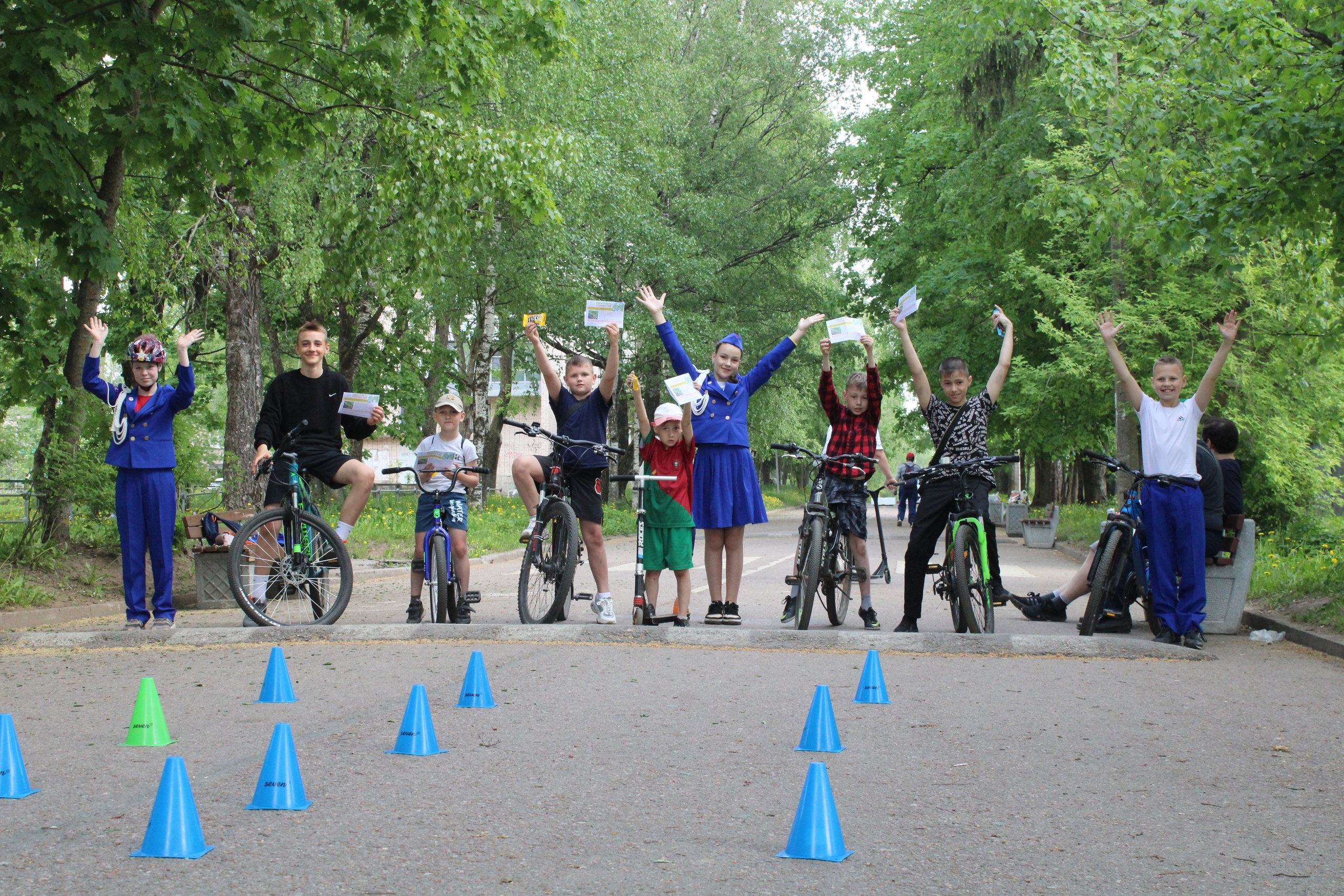 У добровольцев ЮИД значительно улучшились знания о безопасности на дорогах, что подтверждают многочисленные исследования.
01
Участники ЮИД меньше подвержены участию в ДТП благодаря бдительности и практическим навыкам.
02
6
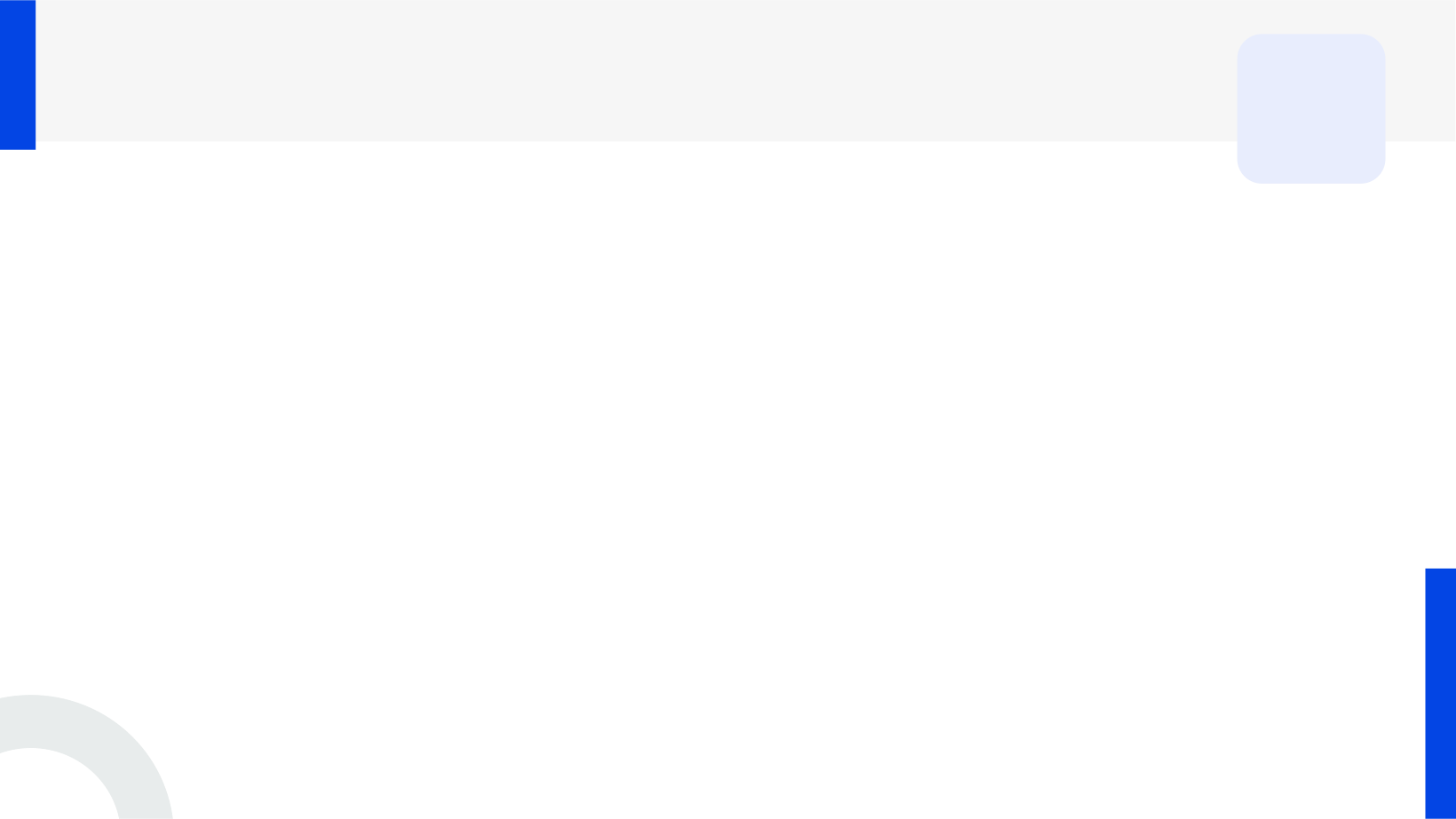 Методы взаимодействия и обучения
Семинары и тренинги
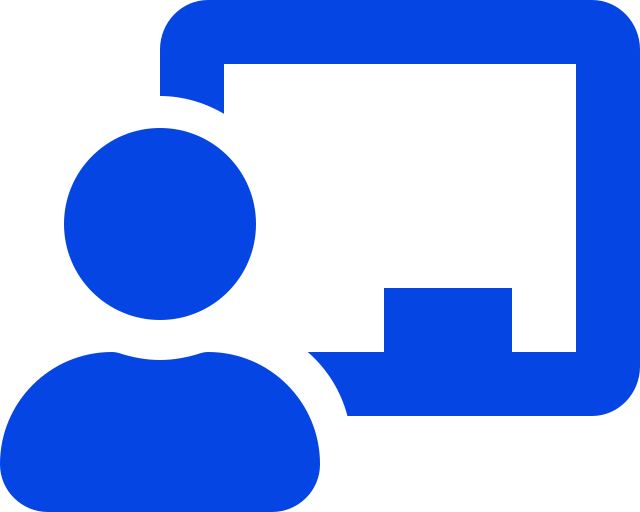 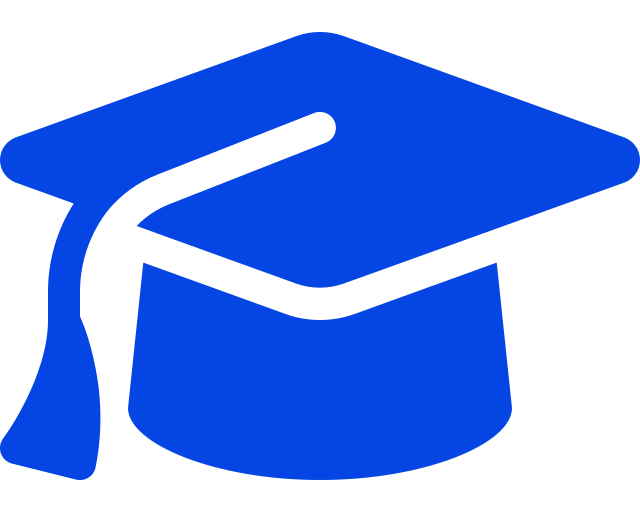 Обучение в школах
Организация образовательных семинаров, которые помогают развивать навыки безопасного поведения.
Проведение уроков и лекций, направленных на изучение правил дорожного движения.
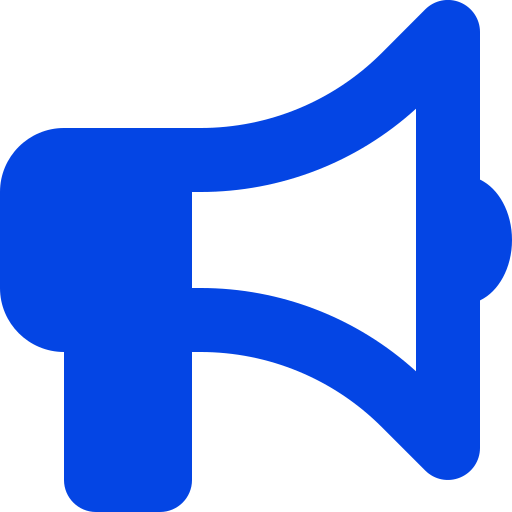 Практические занятия
Публичные акции
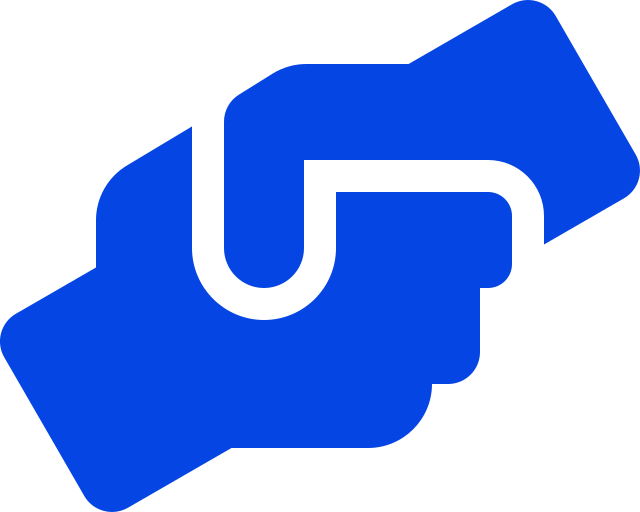 Практика в реальных условиях помогает детям закрепить теоретические знания.
Организация акций и мероприятий для привлечения внимания к проблемам безопасности.
7
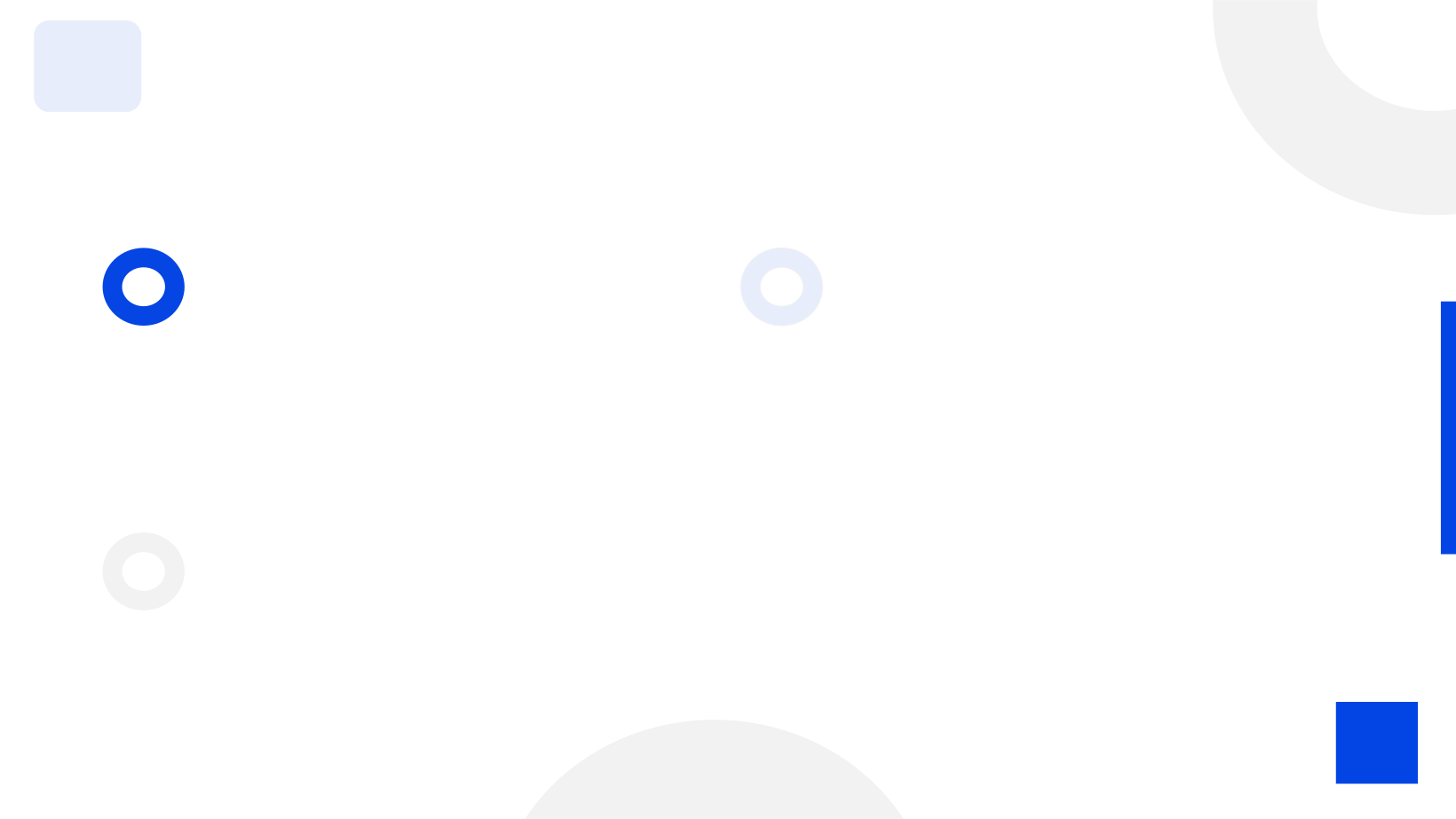 Ключевые партнёры и содействие ЮИД
Общественные организации участвуют в проведении мероприятий, направленных на улучшение культуры дорожного движения.
Правительство активно поддерживает инициативы движения, сотрудничая в области разработки программ и их финансирования.
Школы по всей России внедряют специализированные программы и мероприятия, способствующие обучению безопасности.
8
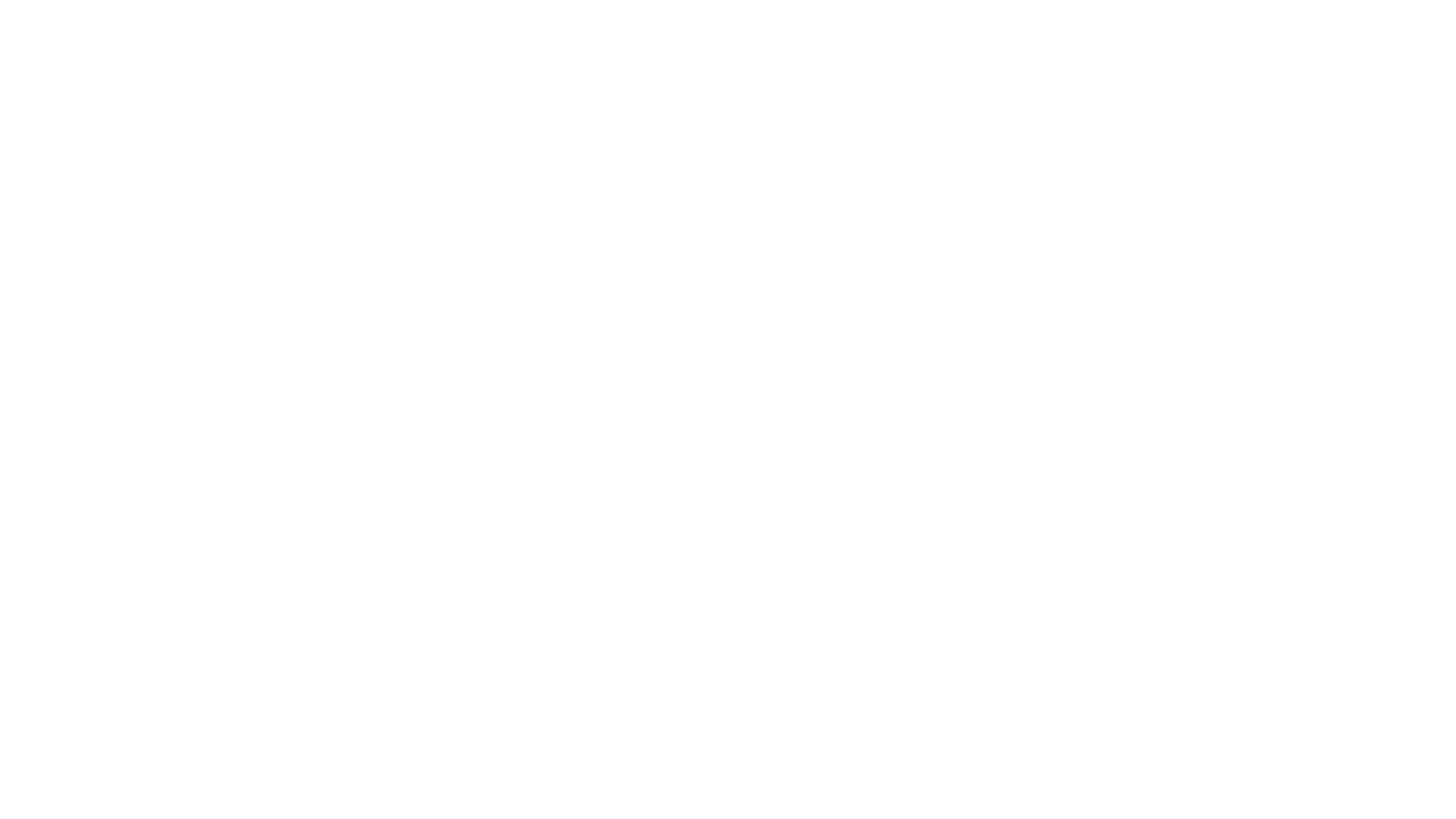 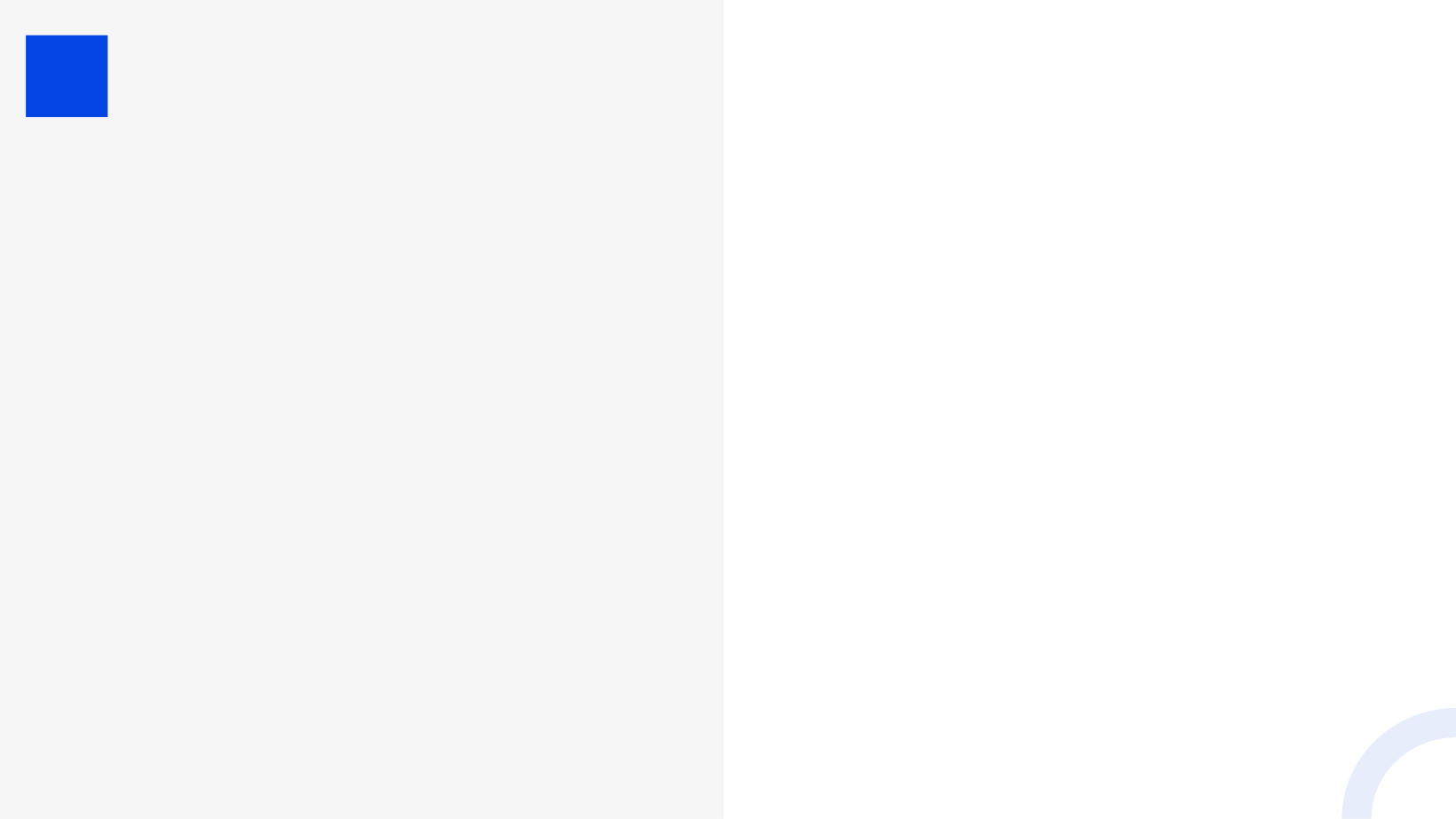 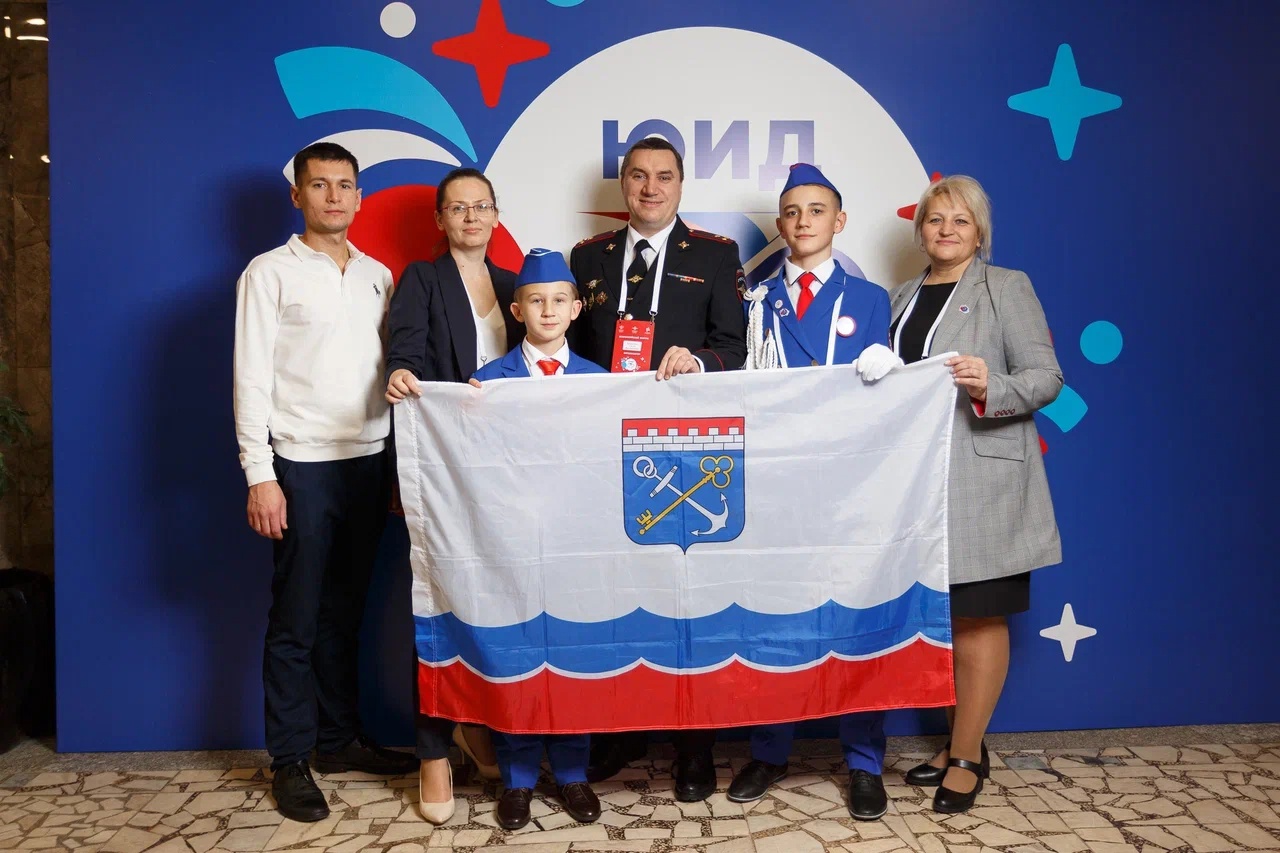 Истории успеха


Участники ЮИД часто становятся лидерами в своих школах, предлагая новые идеи и решения для повышения безопасности.


Многие из них выбирают карьеру в управлении транспортом и защите общественного порядка.
10
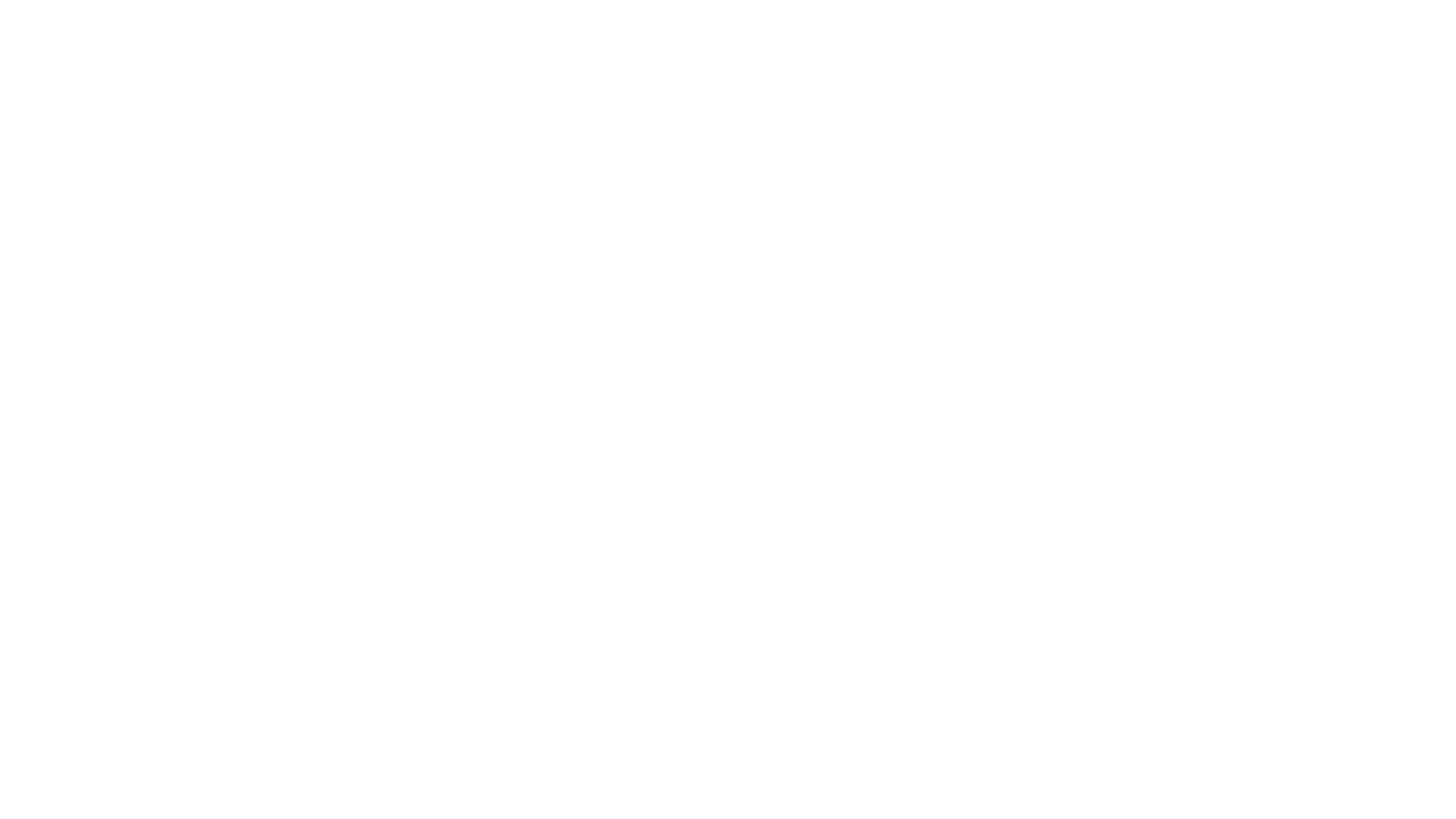 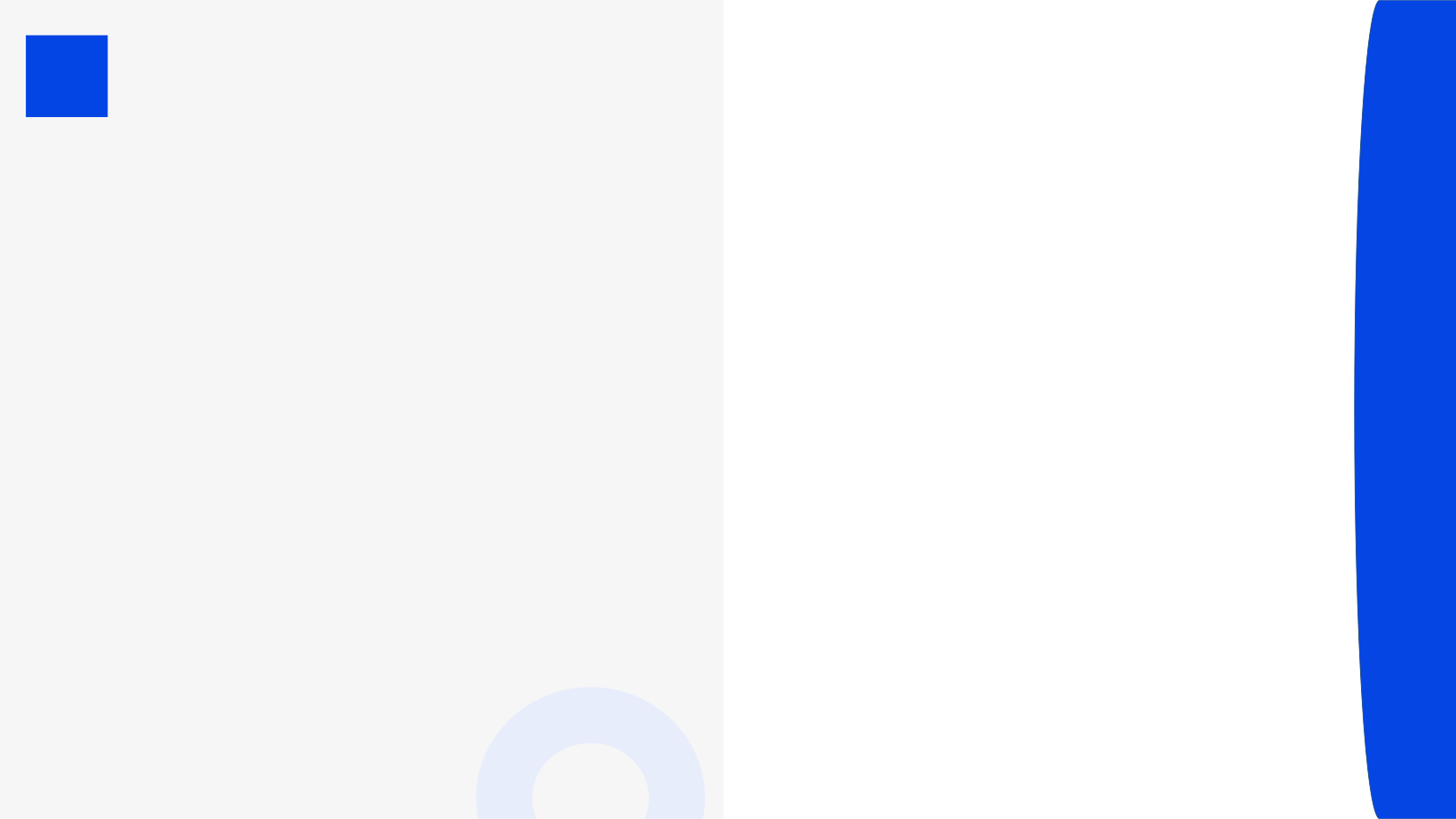 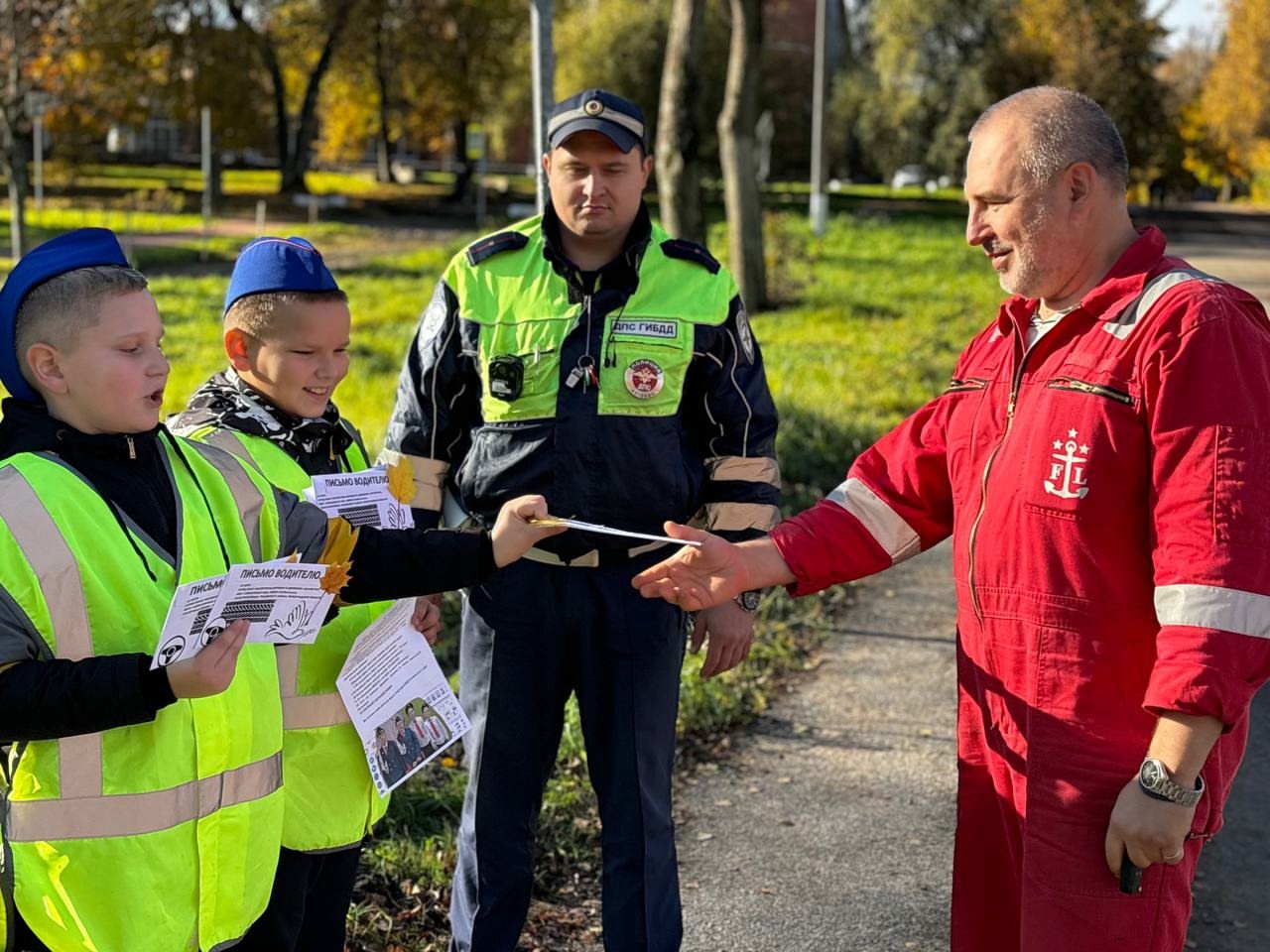 Значение ЮИД для России

Долгосрочные перспективы


Движение способствует формированию ответственного поколения, уменьшающего риски аварийности.
Национальная безопасность


ЮИД помогает воспитывать граждан, заботящихся об общественном порядке и безопасности.
15
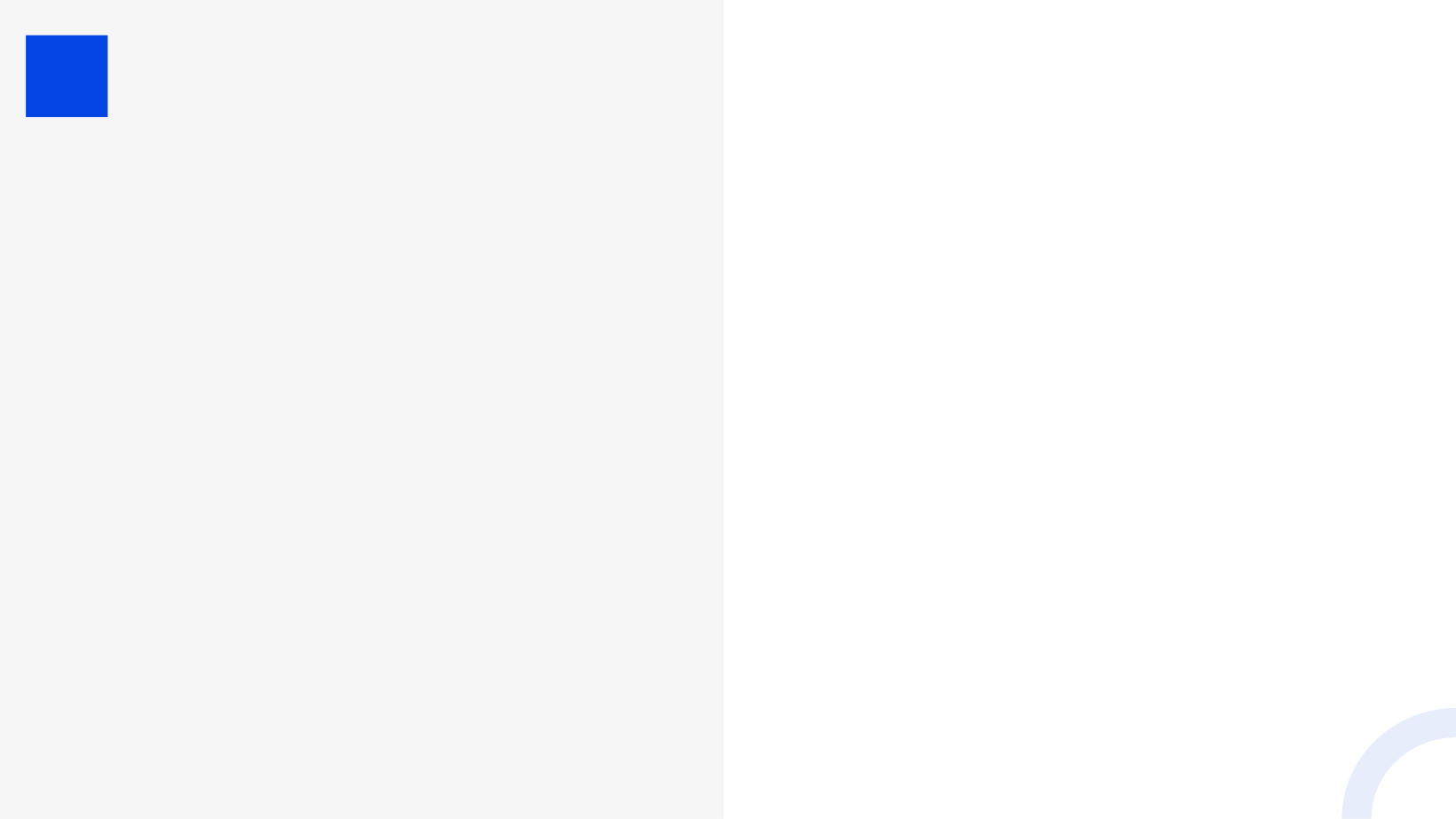 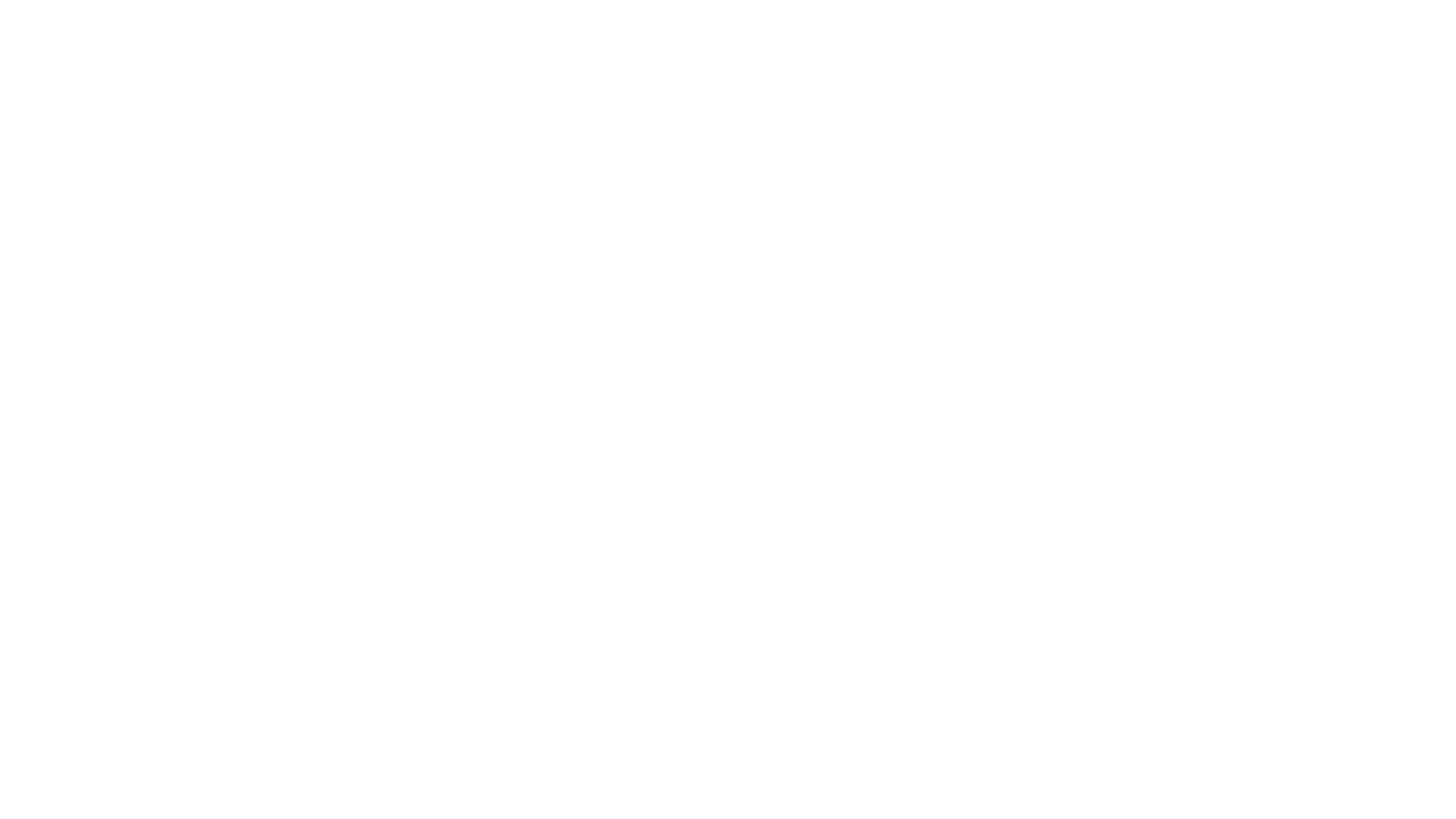 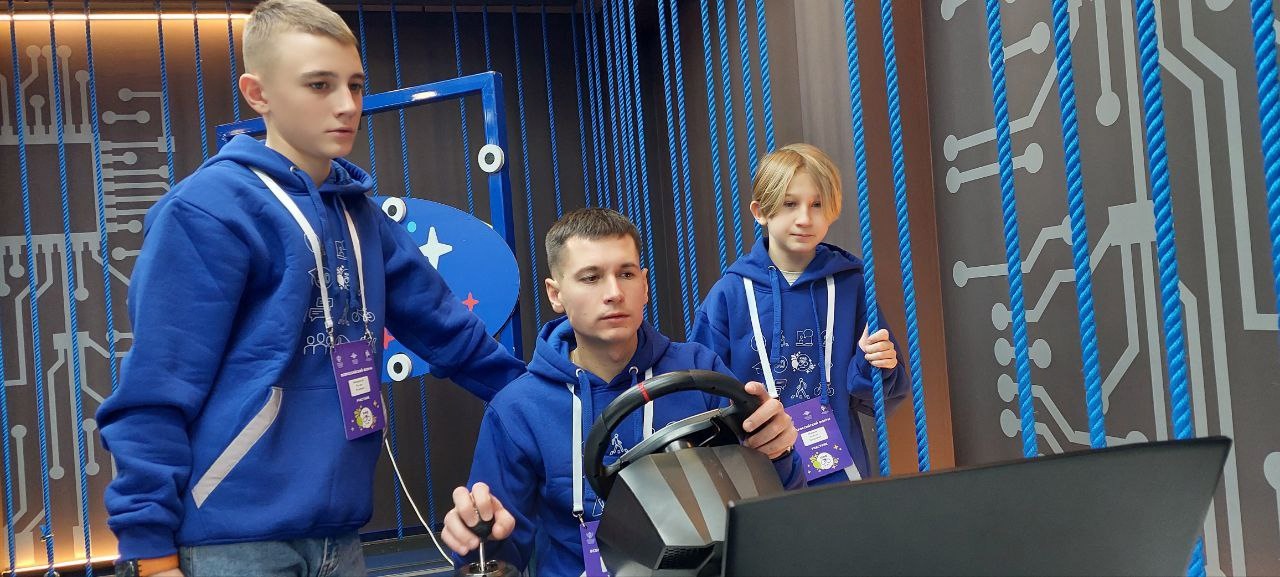 Заключение и рекомендации


Юные инспекторы дорожного движения не только повышают безопасность, но и формируют лучшее будущее для страны.


Необходимо поддерживать движение, улучшая программы обучения и вовлечение детей в инициативы.
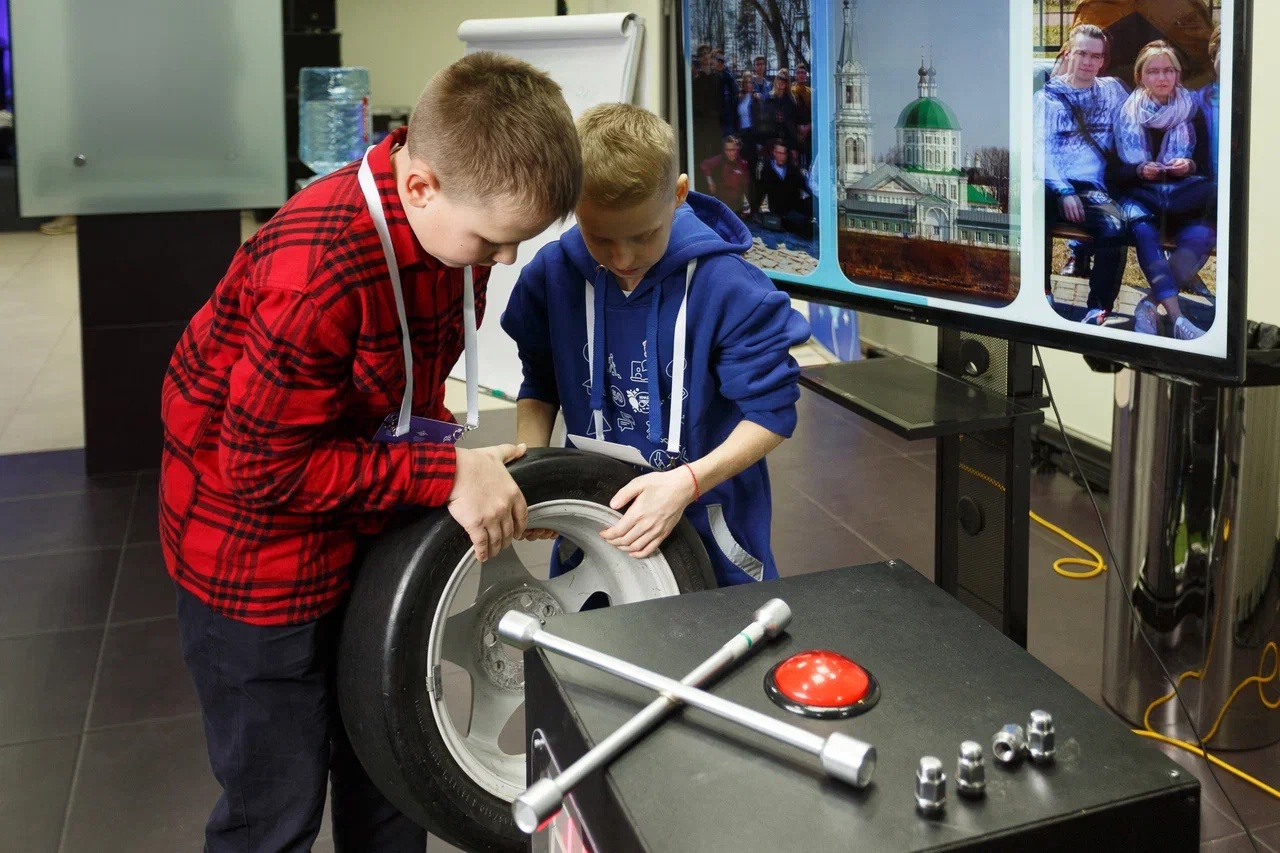 16